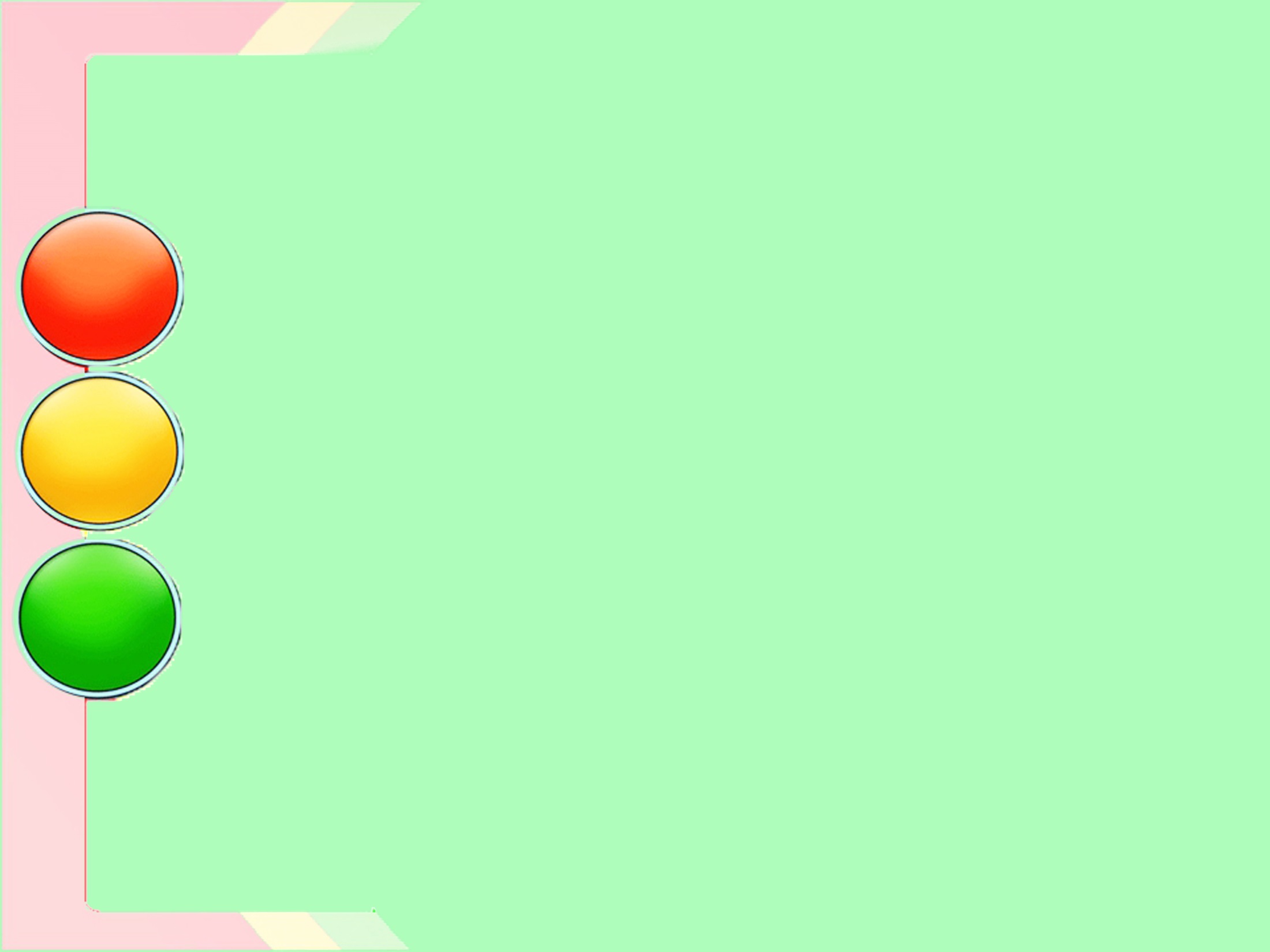 Краткосрочный проект «Правила дорожного движения»в группе раннего возраста
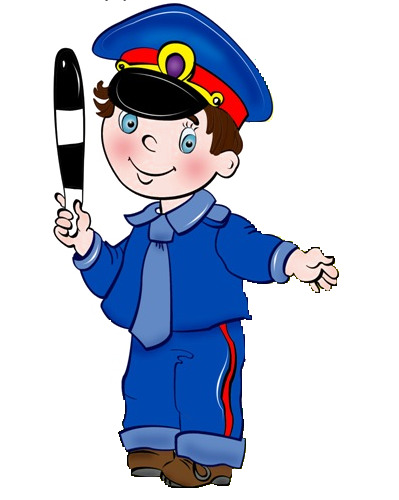 Выполнила: Павленко Вера Алексеевна
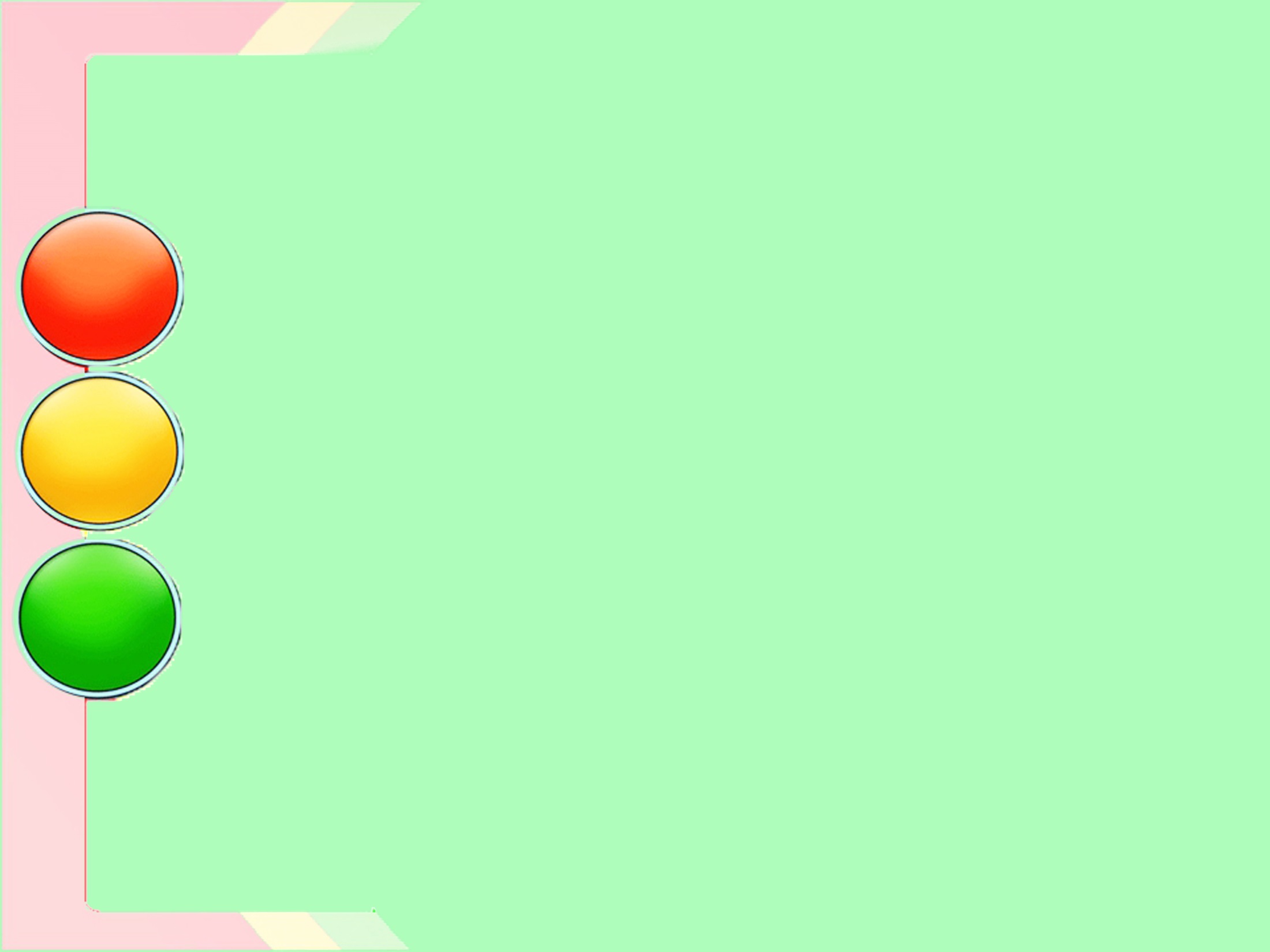 ТИП ПРОЕКТА: творческо-информационный.ПРОДОЛЖИТЕЛЬНОСТЬ: краткосрочный.НАПРАВЛЕННОСТЬ: разные виды деятельности: познавательно-речевая, творческая, игровая деятельность, продуктивная деятельностьУЧАСТНИКИ ПРОЕКТА: дети группы раннего возраставоспитатель группы и родители.
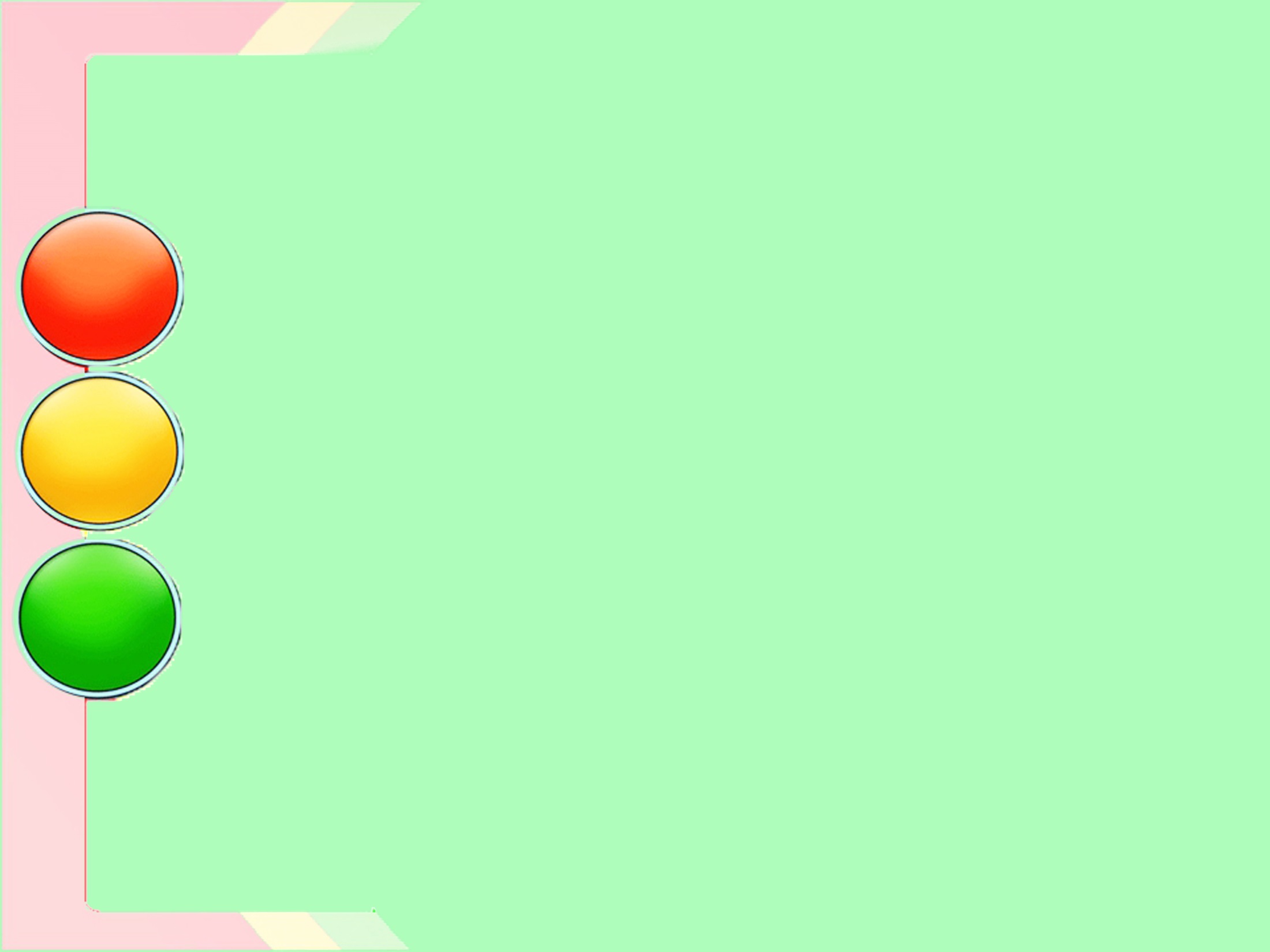 ЦЕЛЬ: формирование навыков безопасного поведения на дорогах.
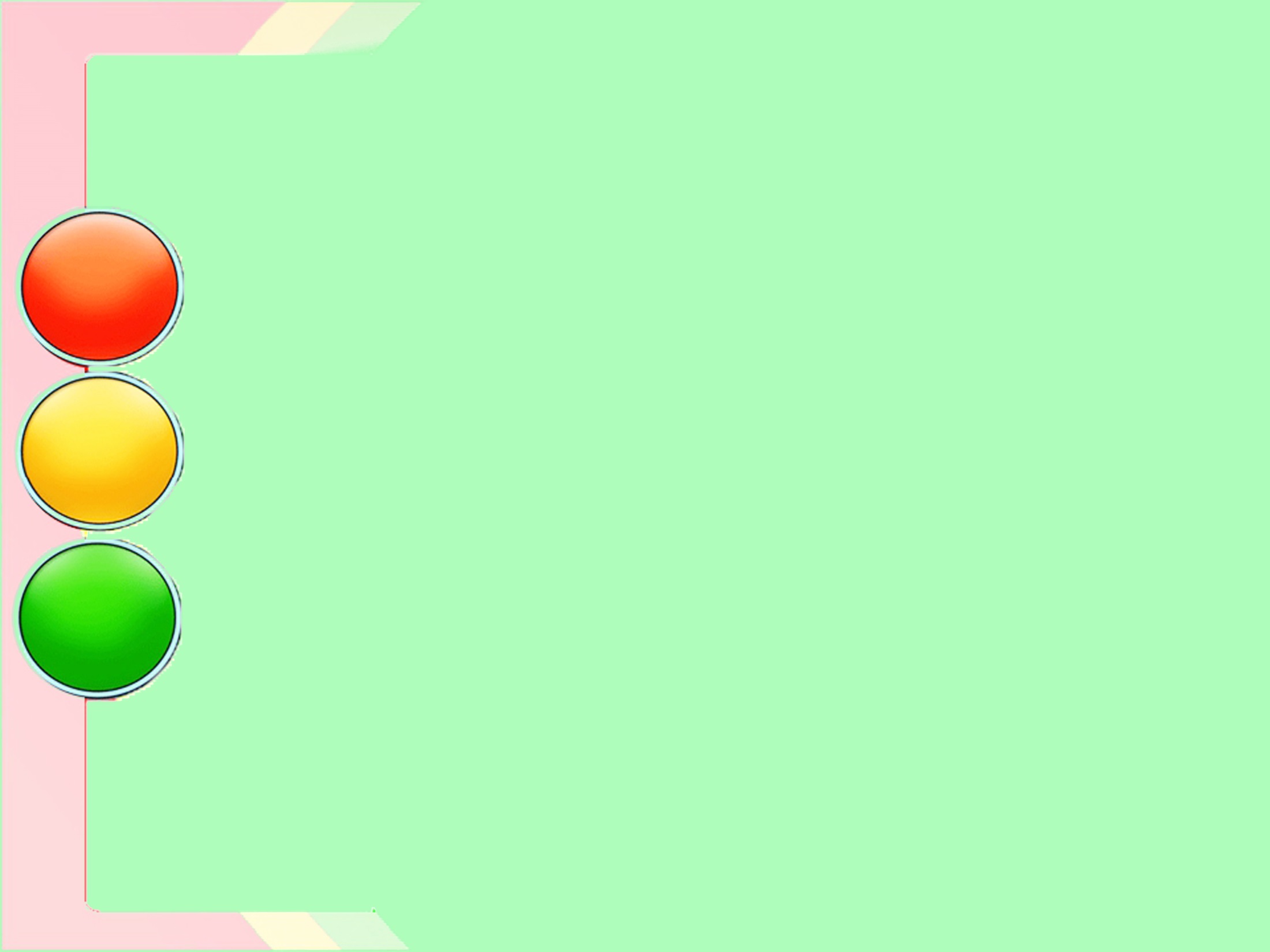 ЗАДАЧИ:Обучение детей правилам безопасного поведения на улицах и необходимых у них навыков;Привлечение внимания родителей к воспитанию у детей навыков безопасного поведения на дорогах;Привлечение внимания к организации по профилактике детского дорожно-транспортного травматизма;Воспитывать в детях грамотного  пешехода.
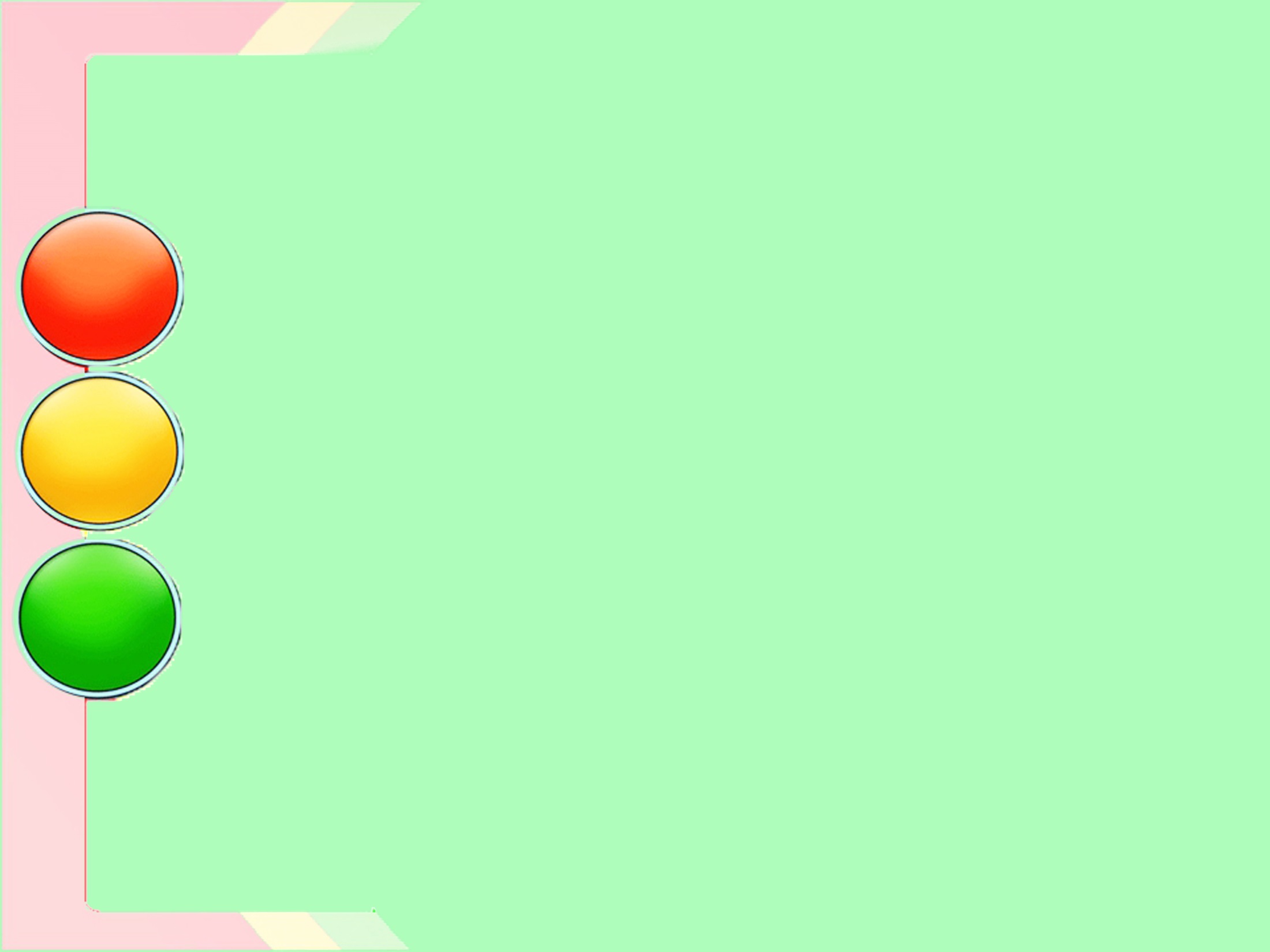 1 этап-ПодготовительныйПодбор материала по Правилам дорожного движения;Рассматривание рисунков о дорожных ситуациях на улицах города;Просмотр видеоматериала; Использование дидактических, подвижных, сюжетно-ролевых игр.
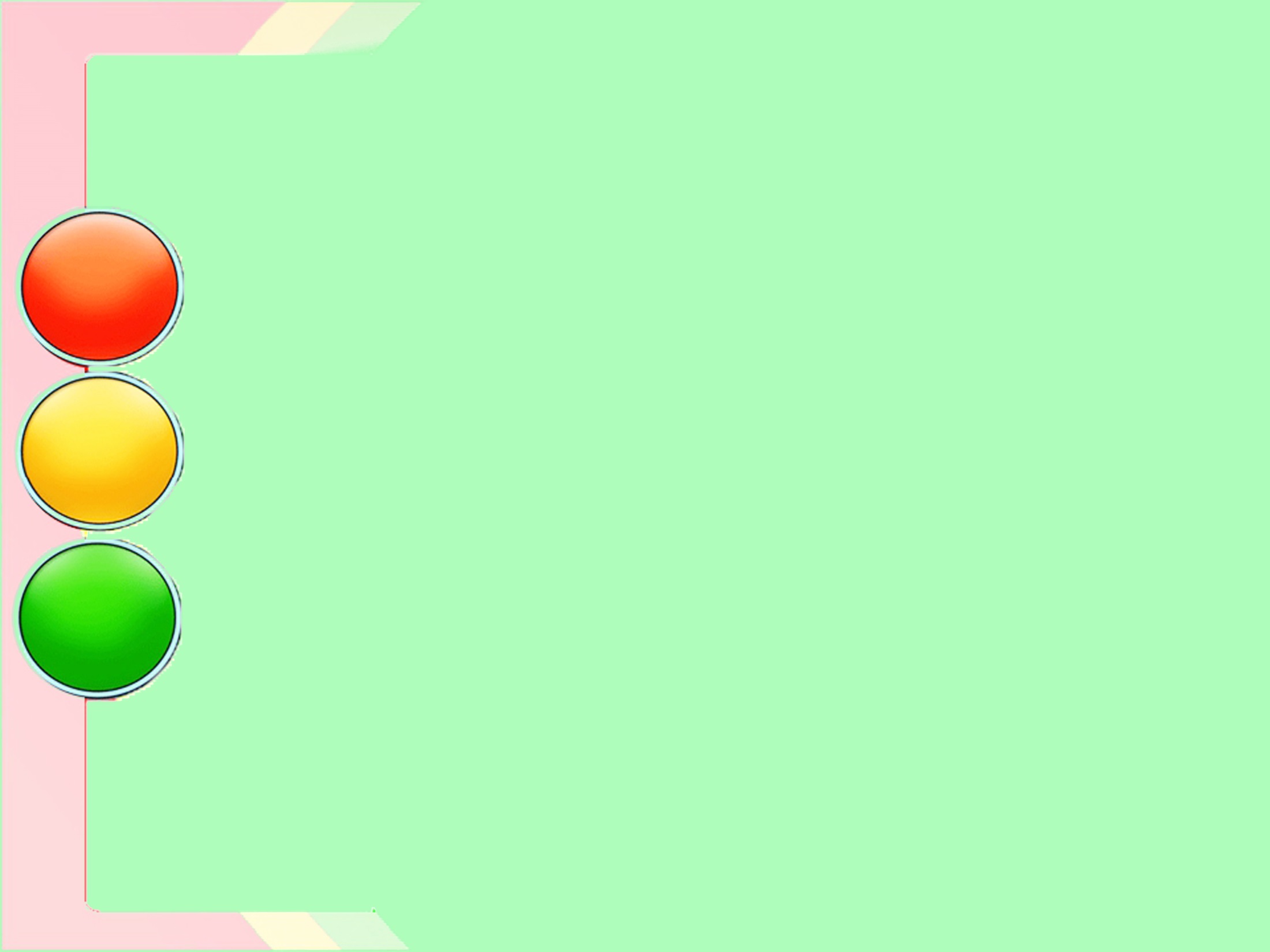 2 Основной этап работы: 1.Проведение бесед: «Наш друг-светофор», 2.«Безопасное путешествие по улице», «Дорожные знаки» ; «Правила перехода улицы»3.Лепка «Зебра» (пешеходный переход)
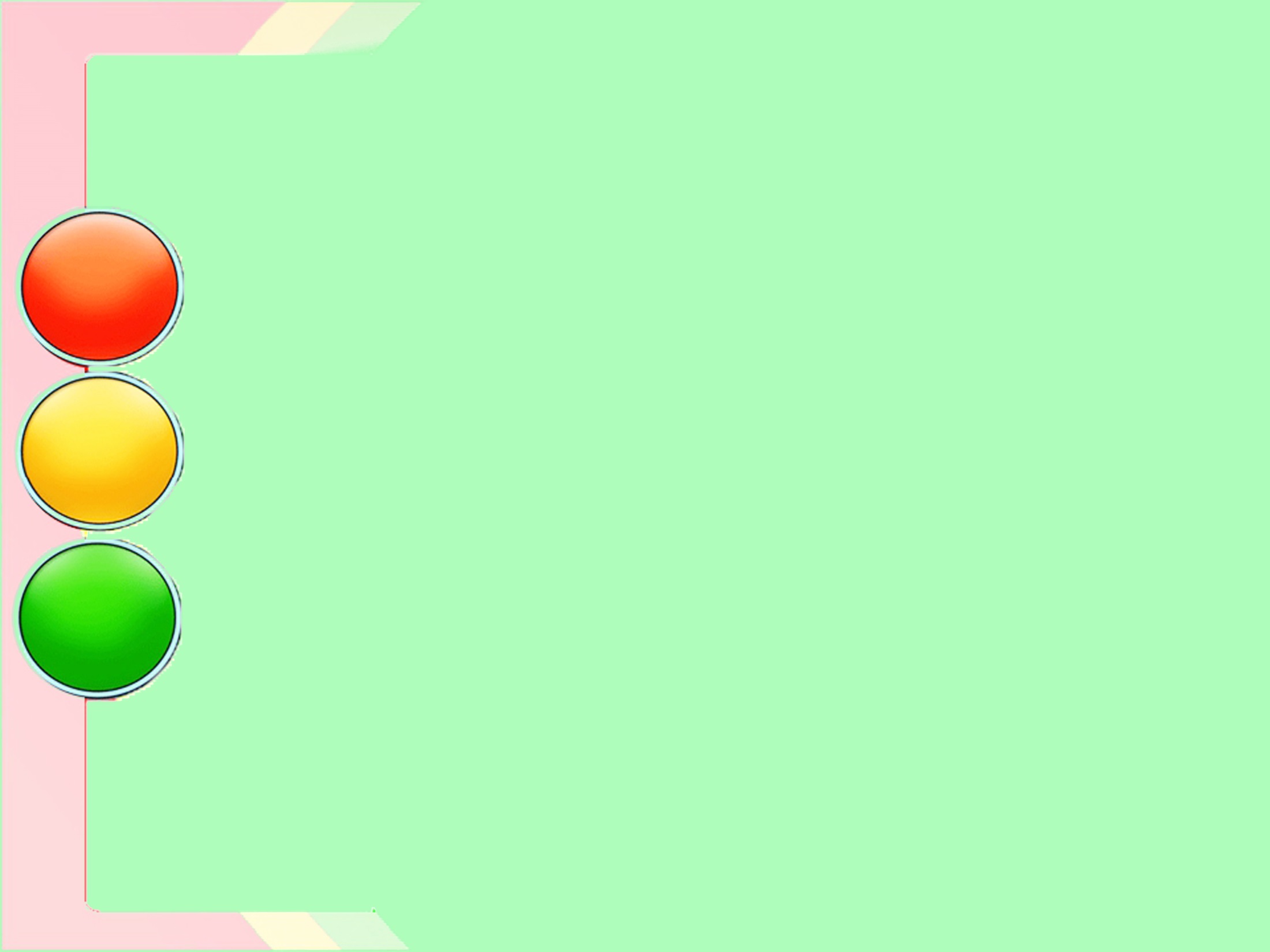 3.Заключительный этап: Памятки для родителей.Презентация проекта.
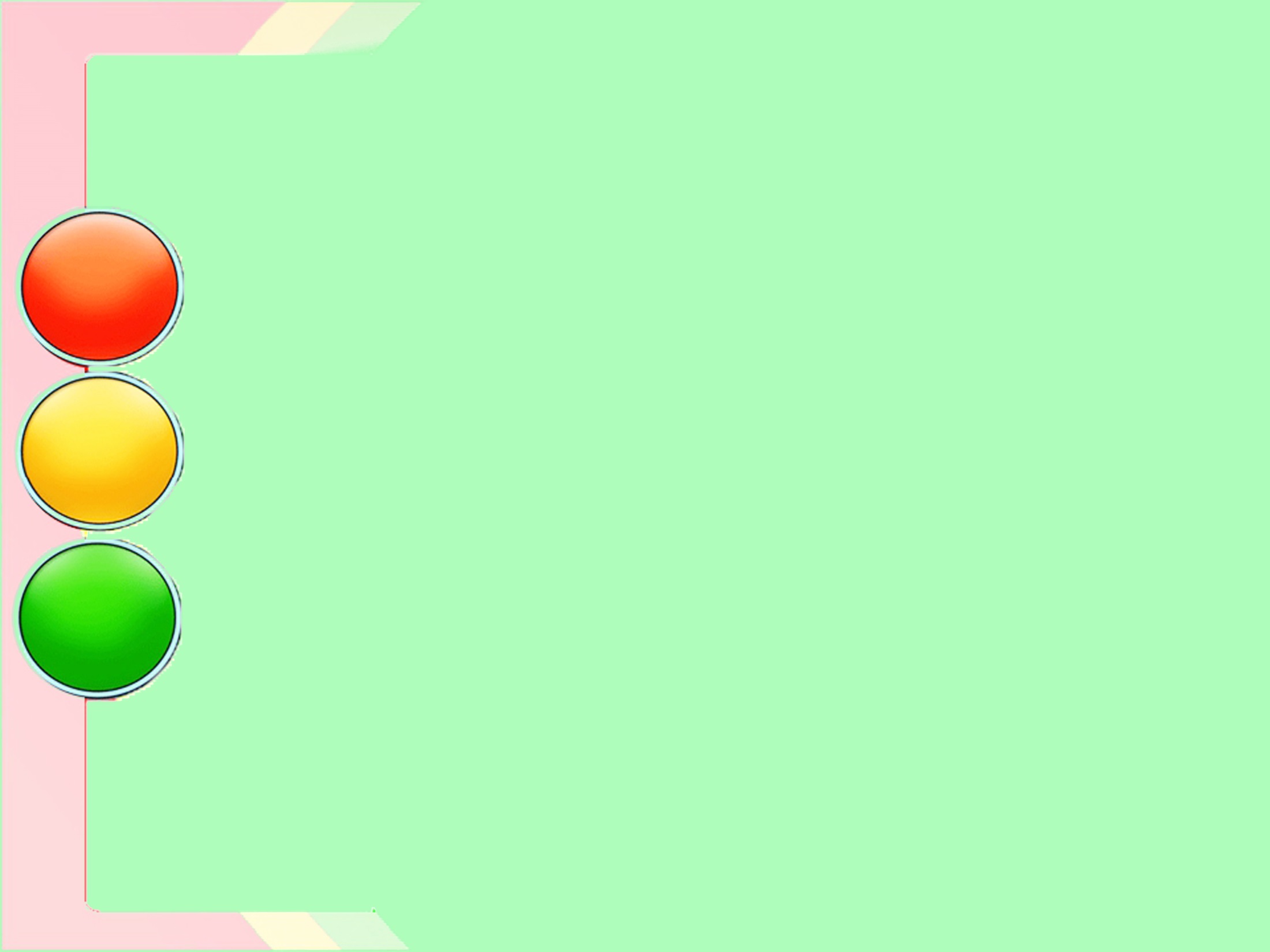 Информация для родителей и детей
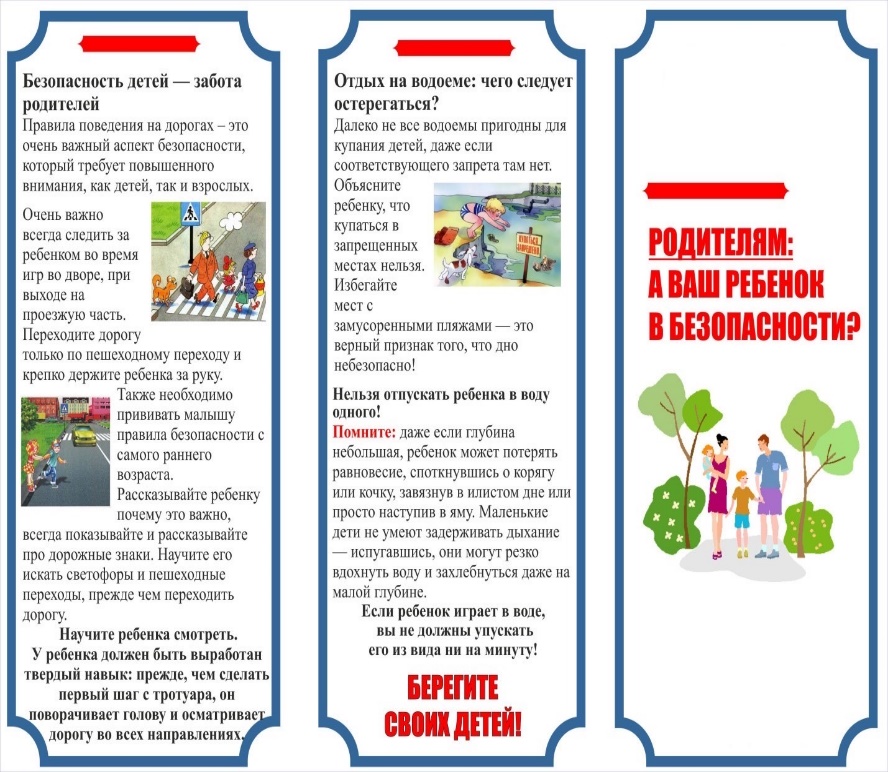 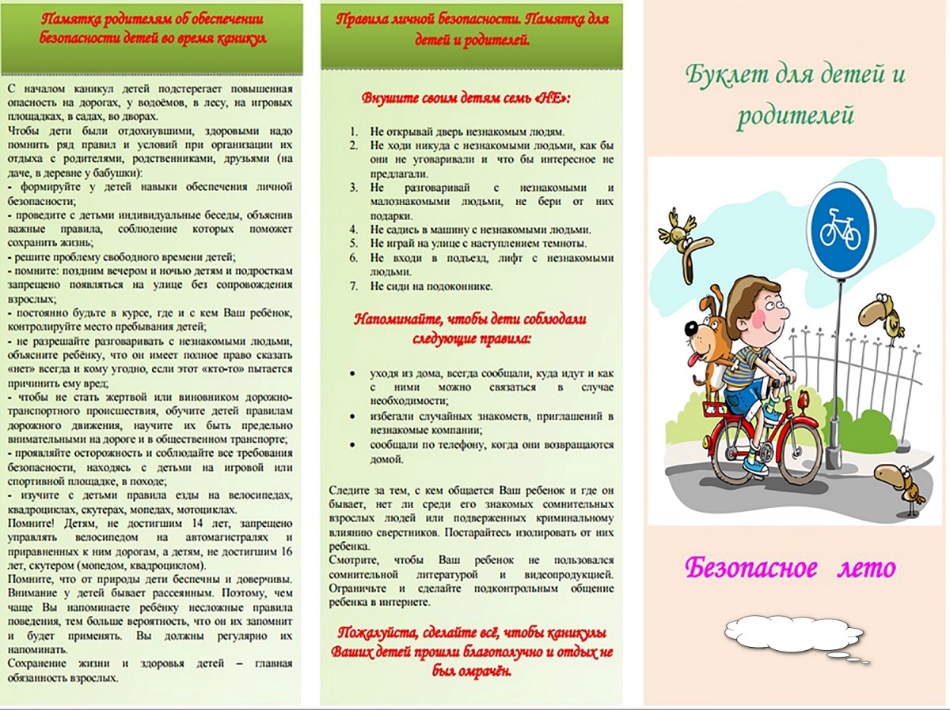 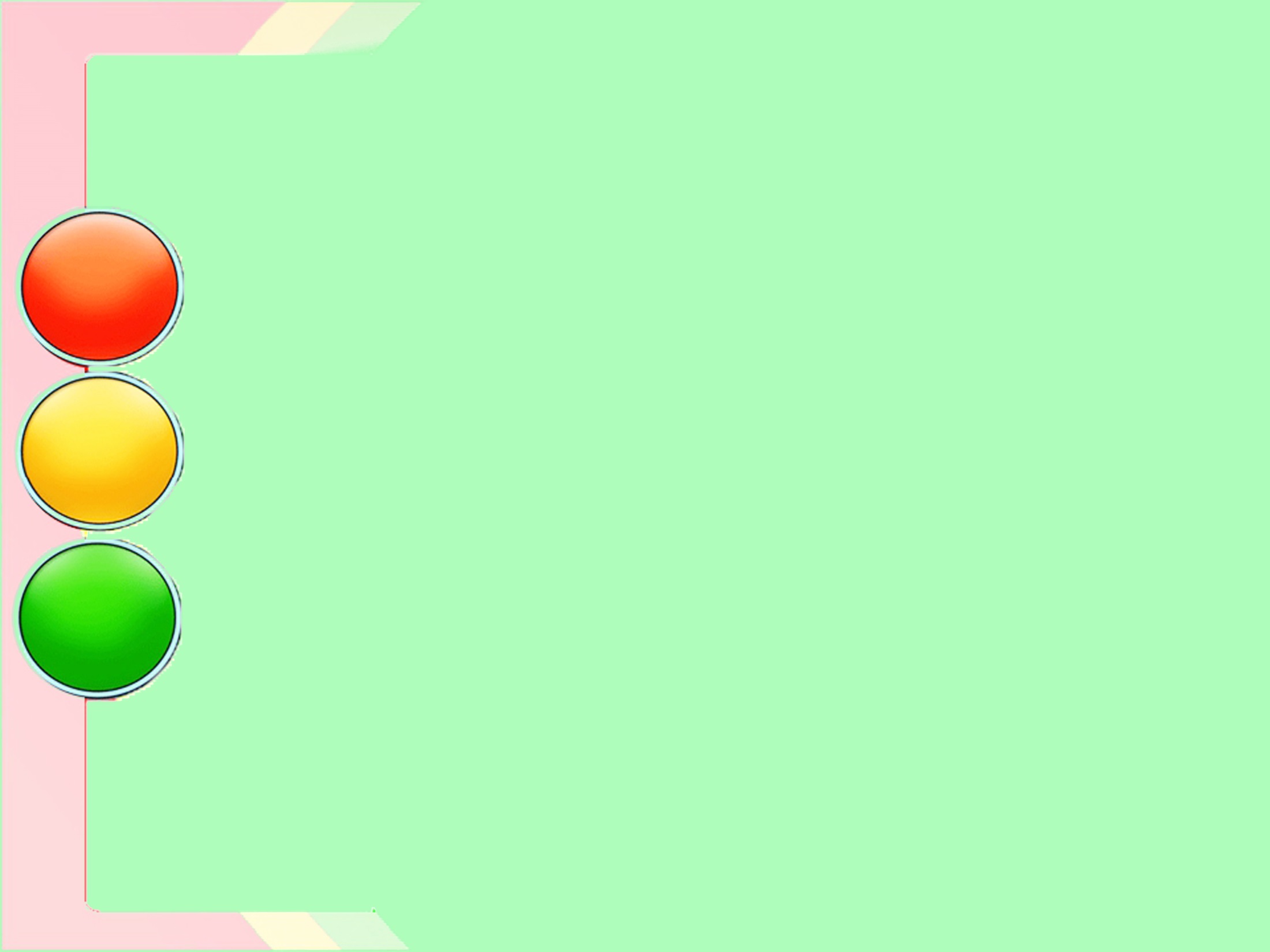 Информация для родителей и детей
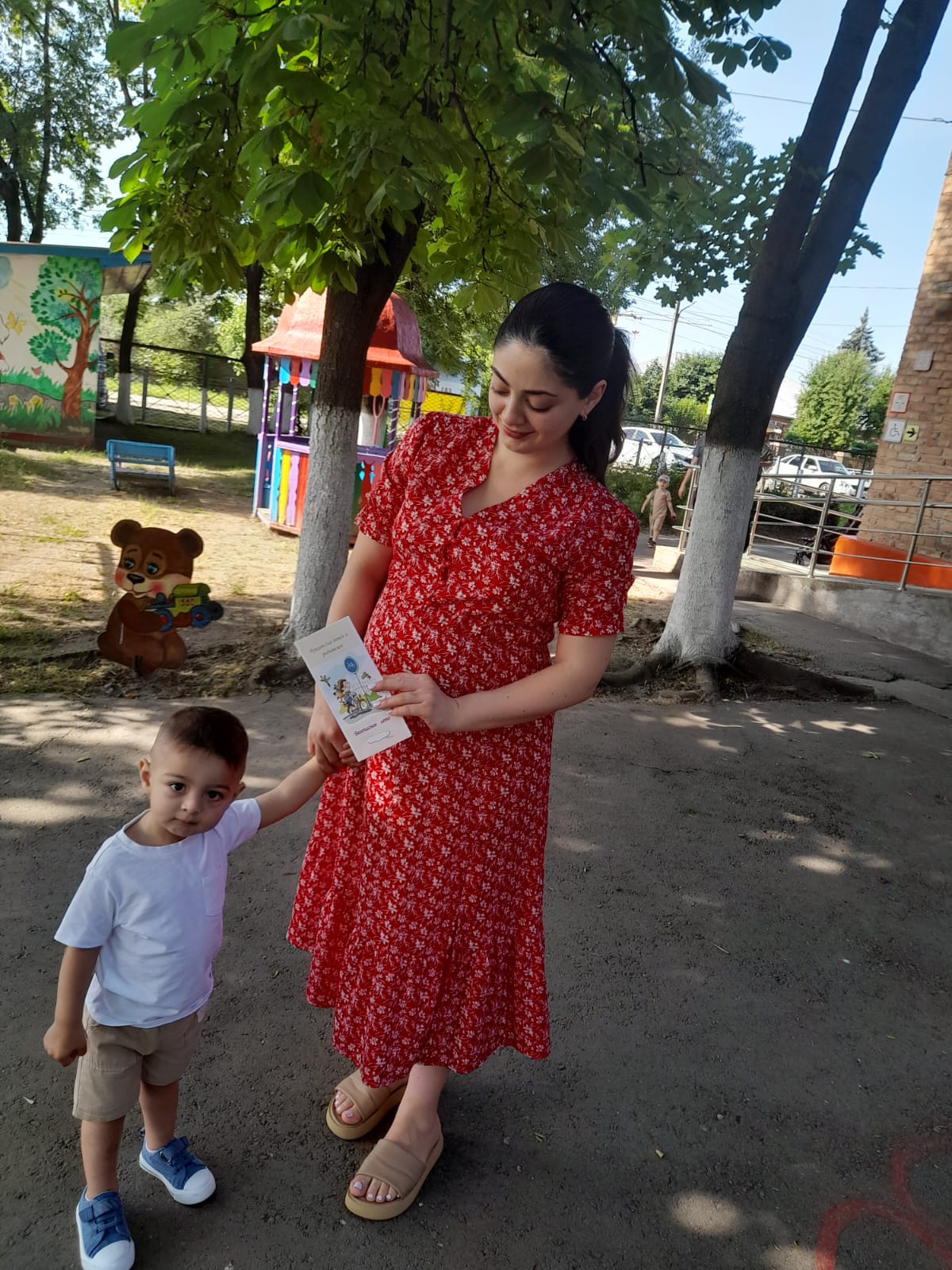 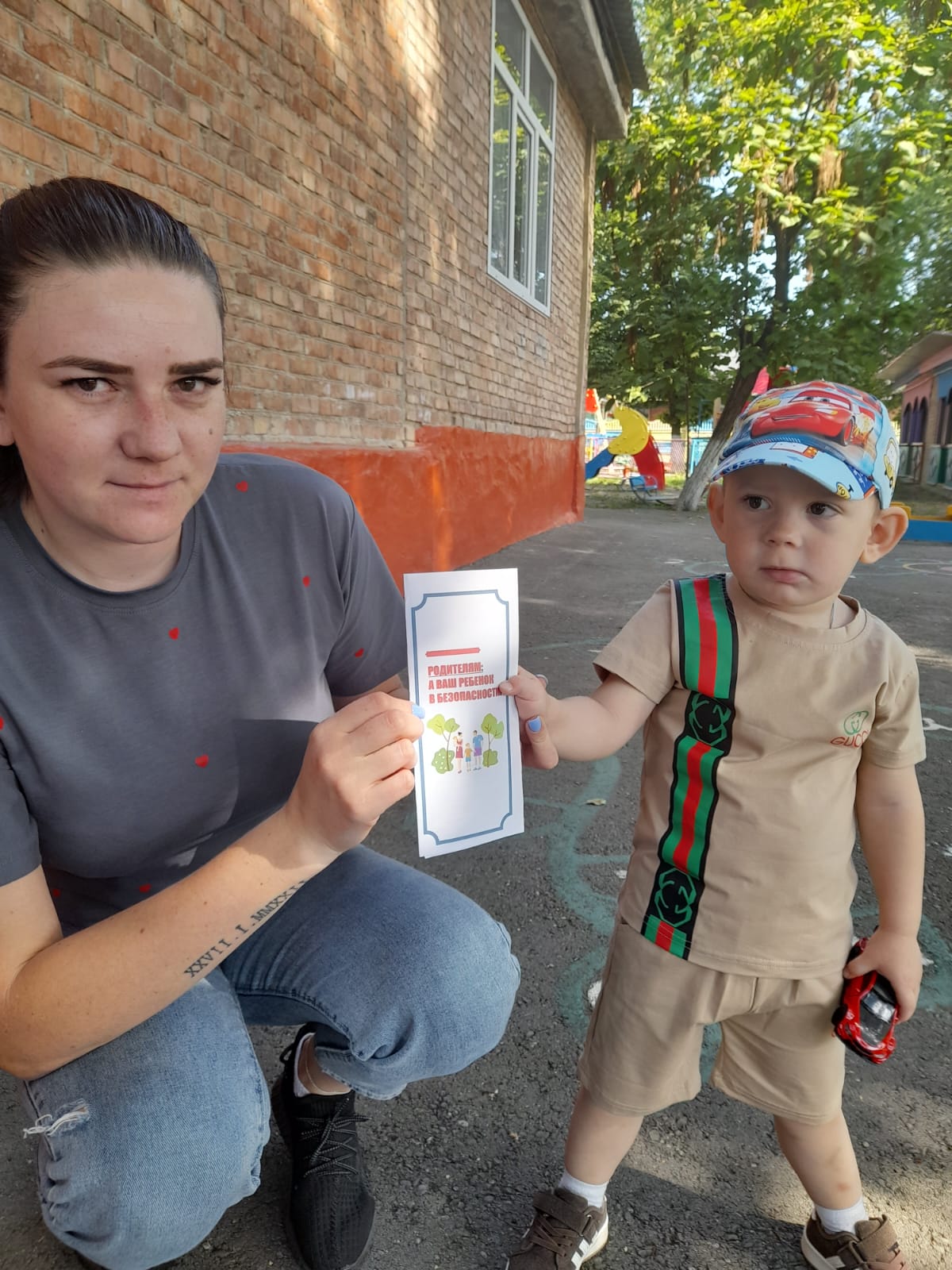 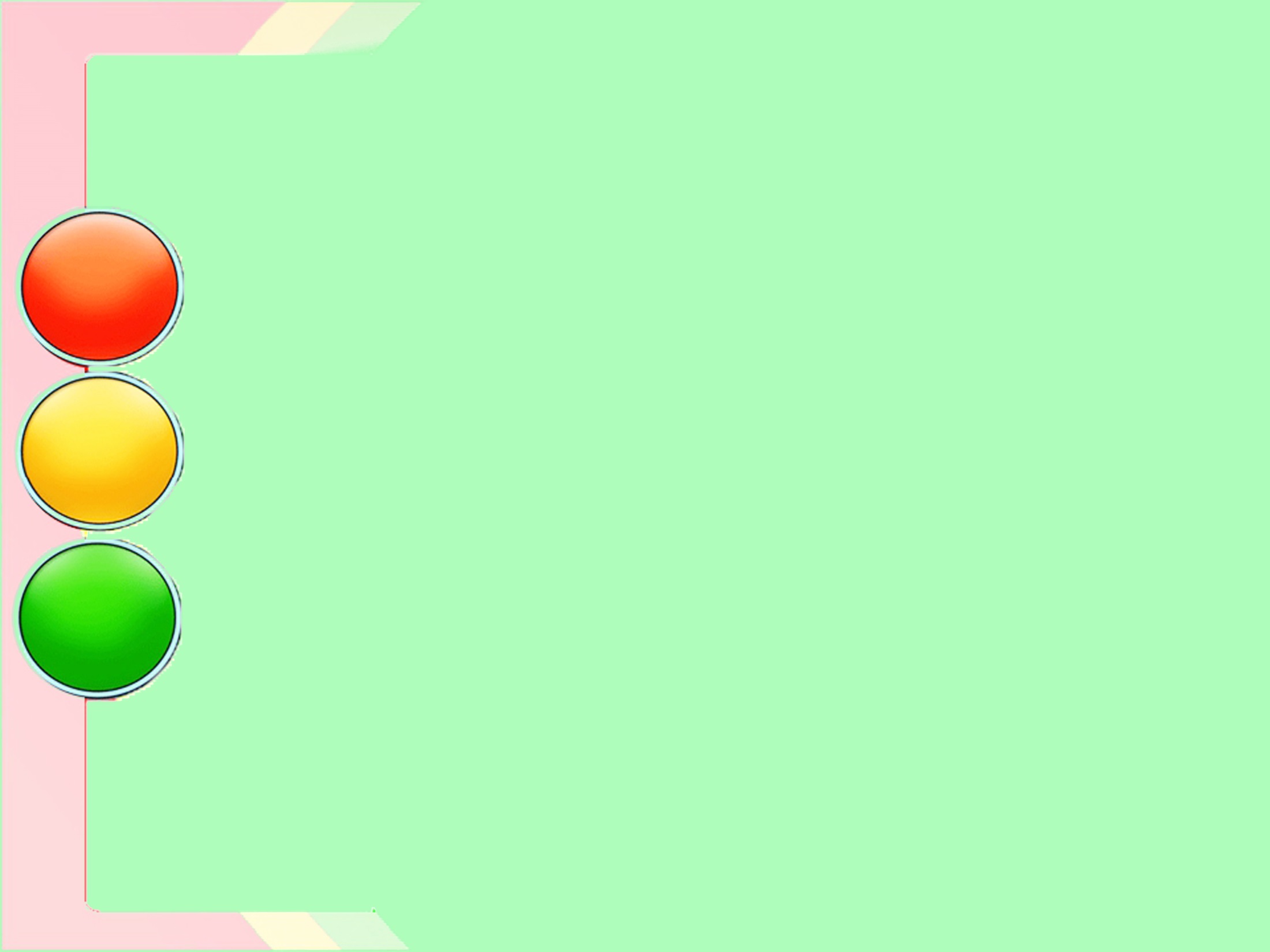 Информация для родителей и детей
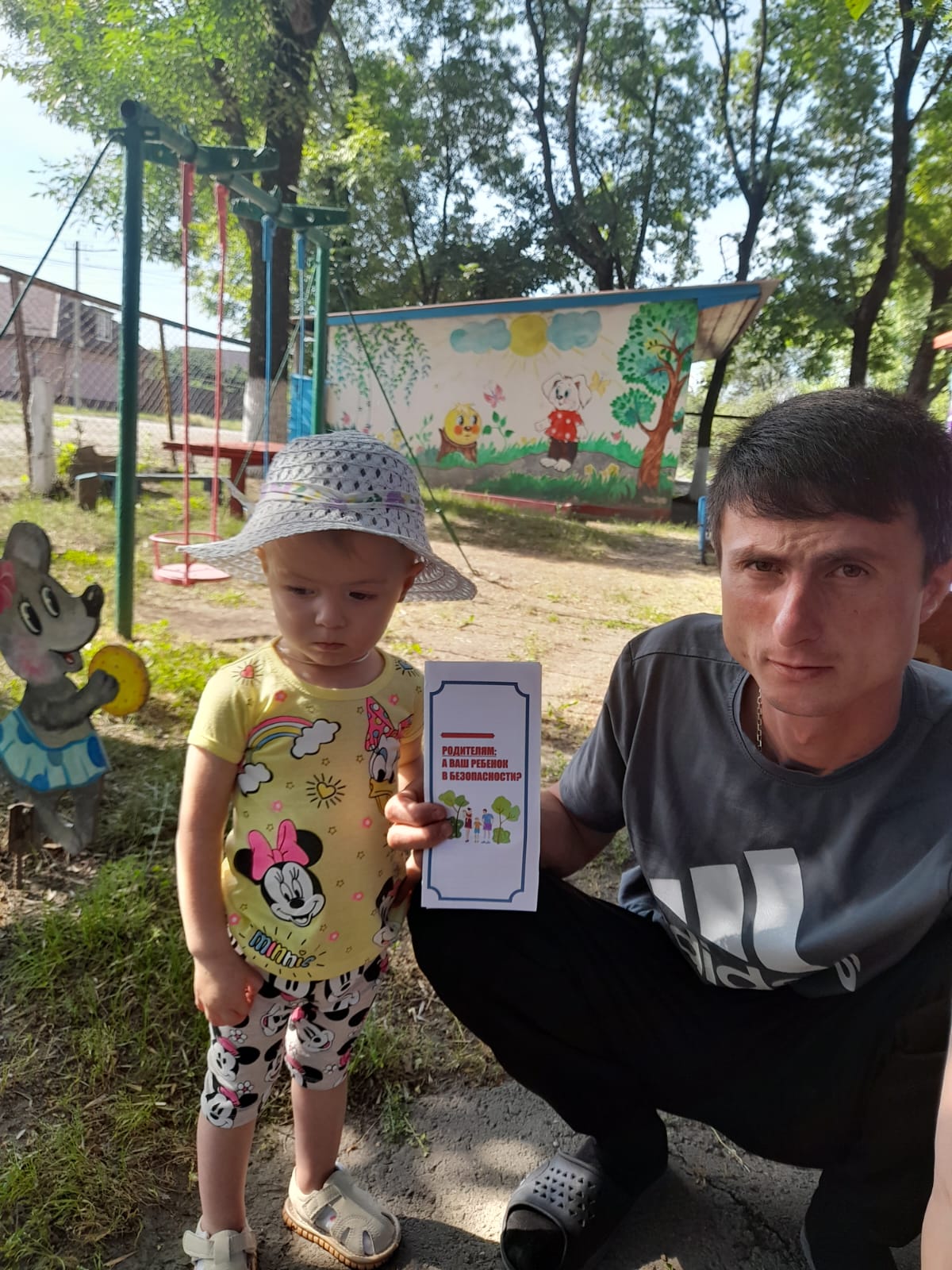 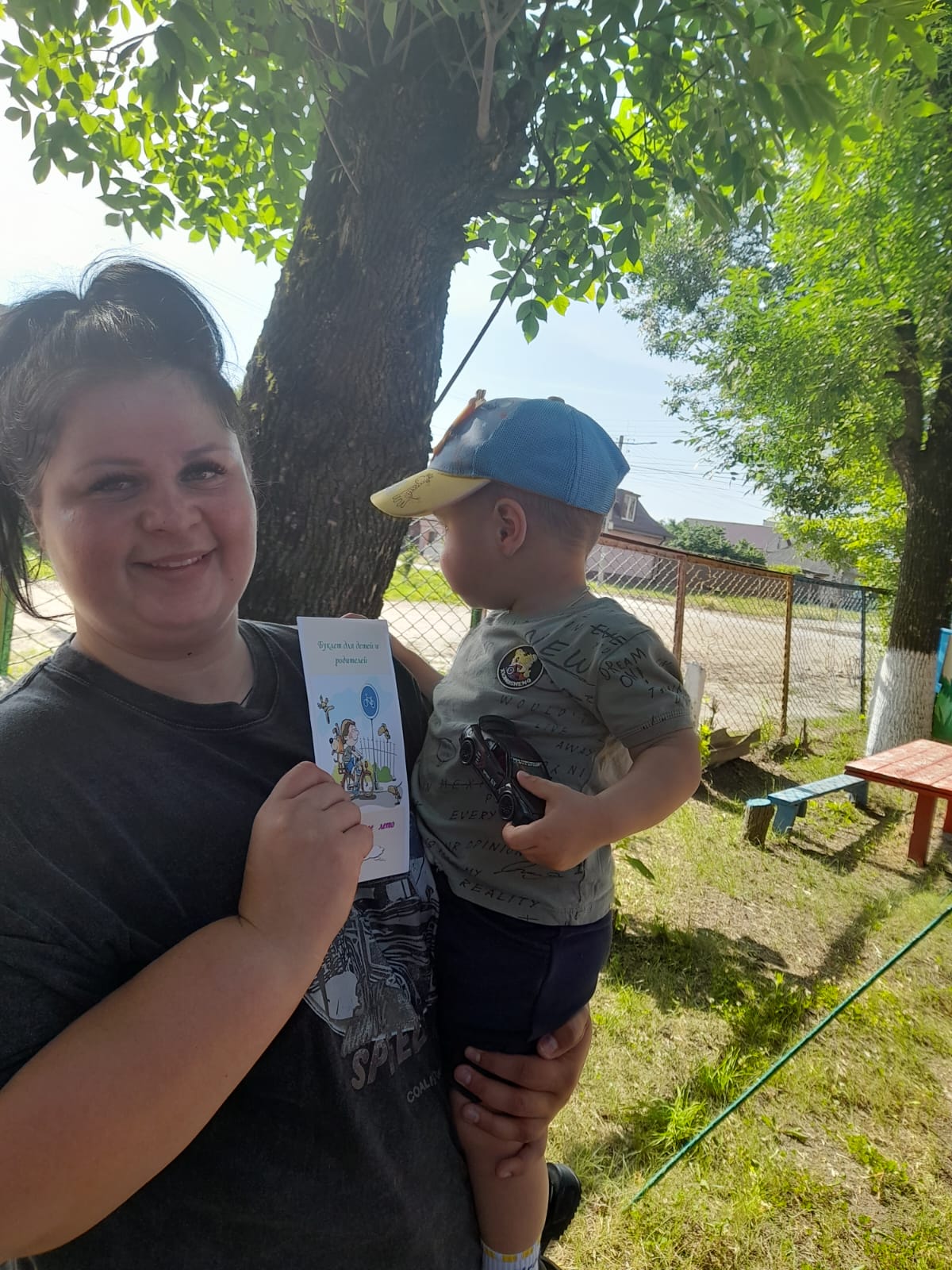 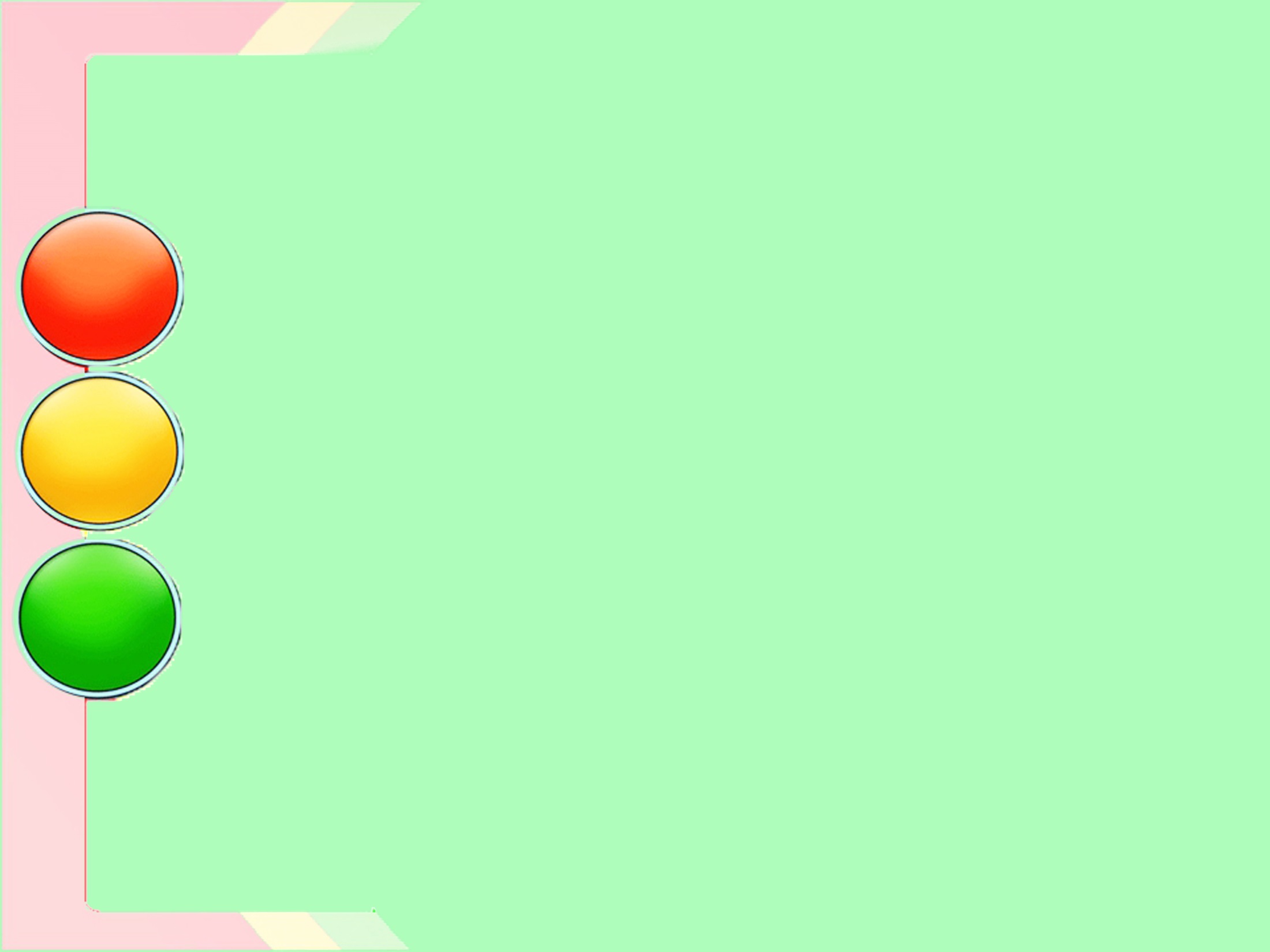 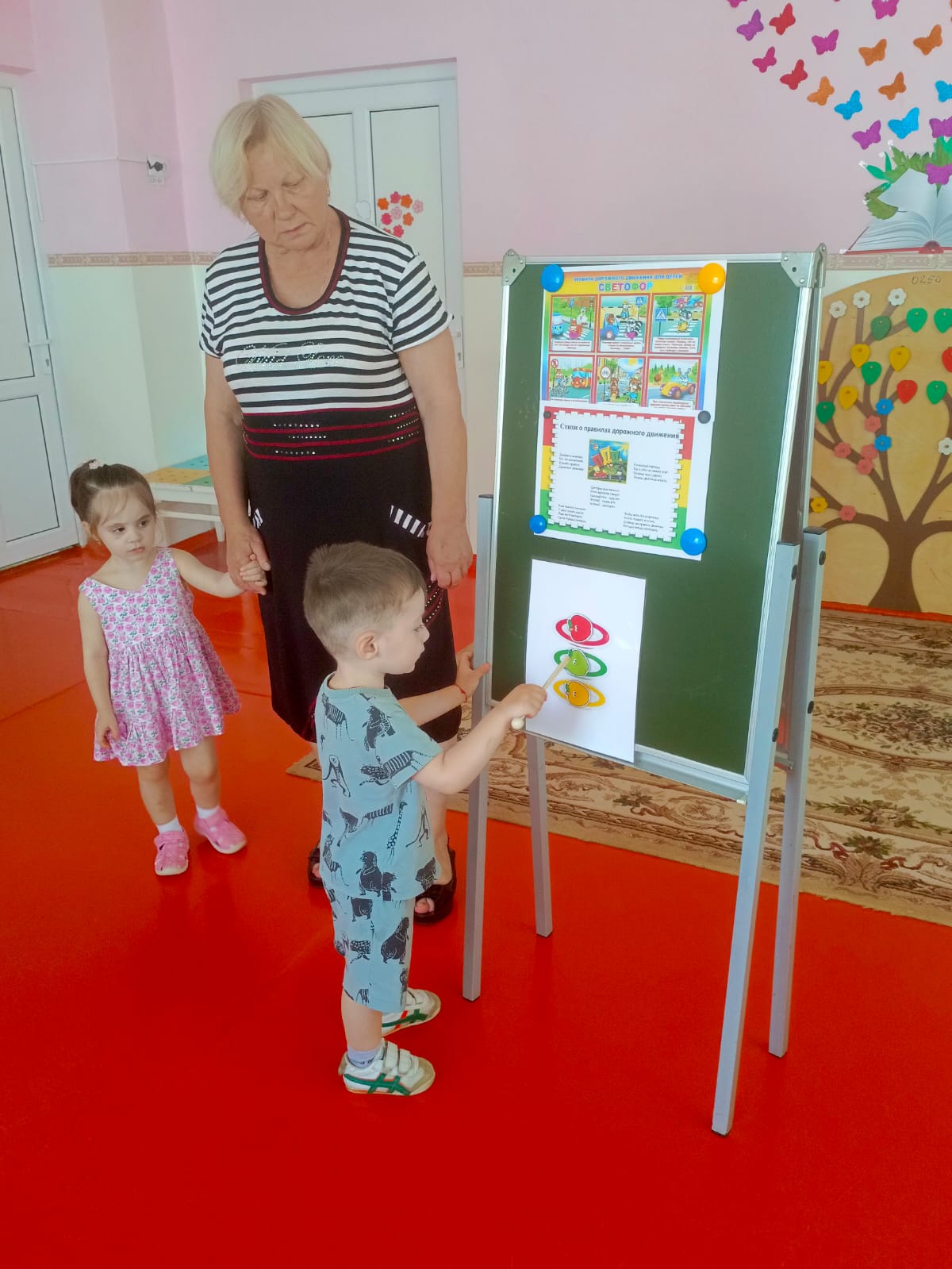 Знакомство со светофором.
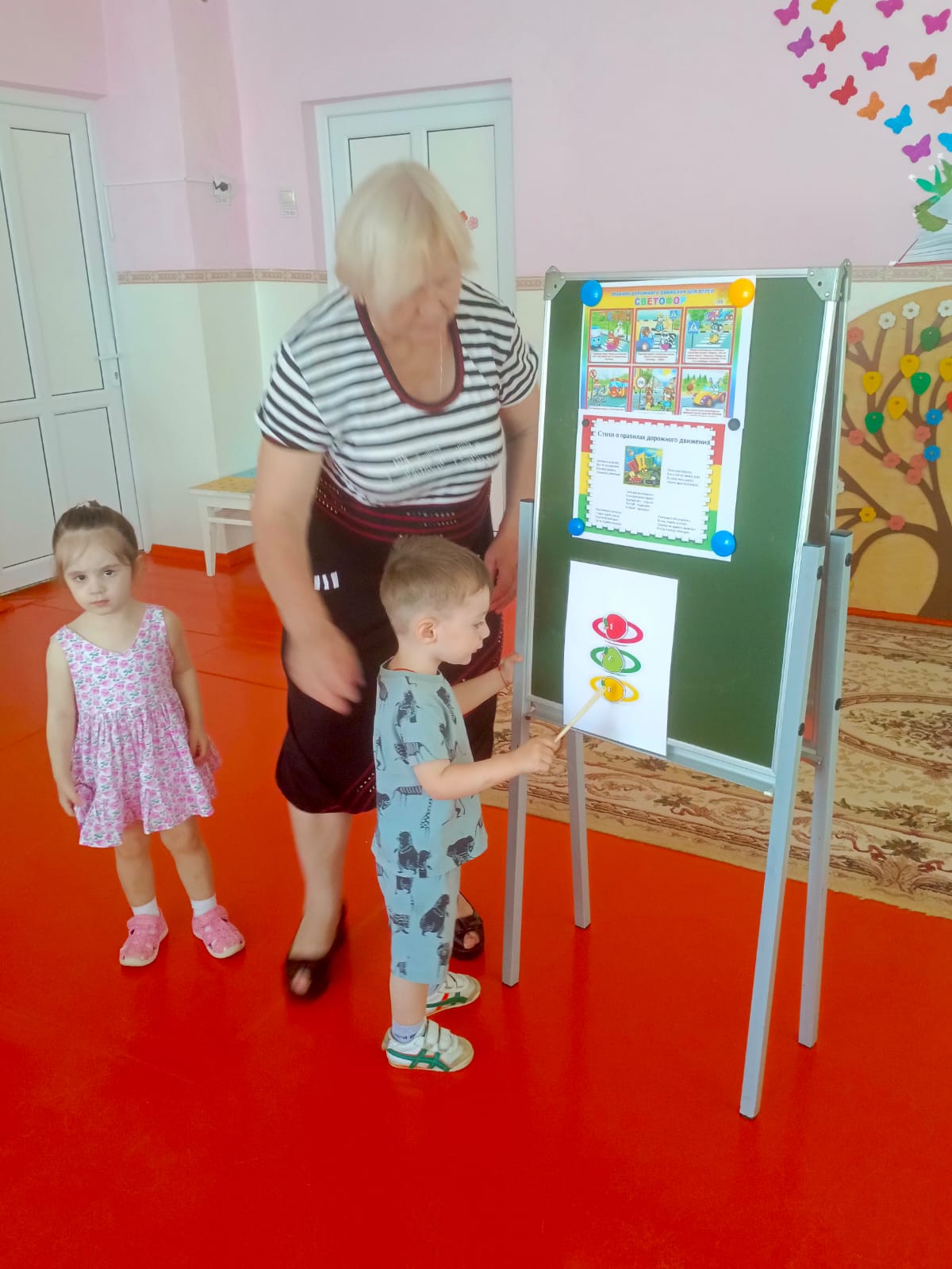 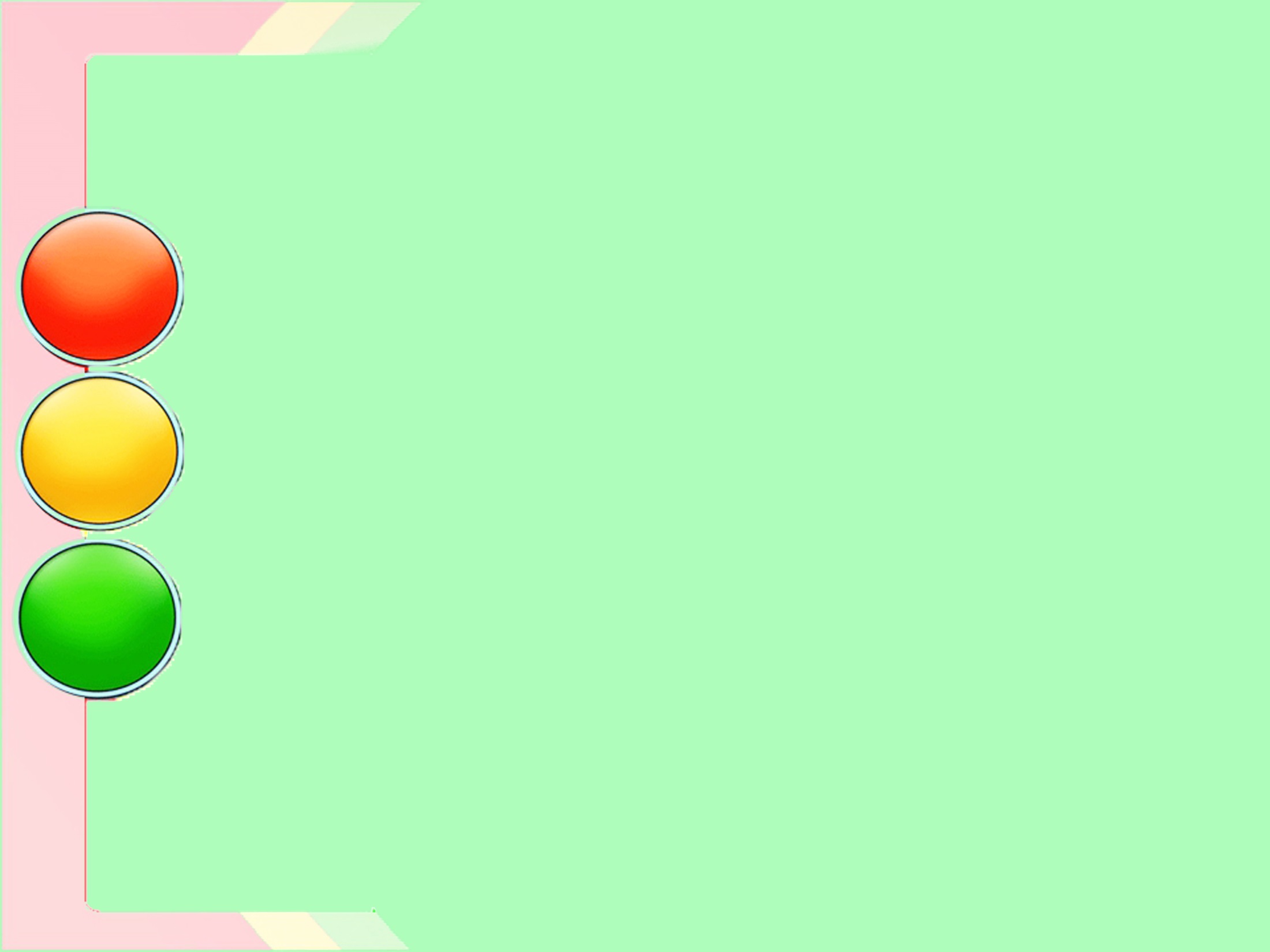 Просмотр мультфильмов по  теме
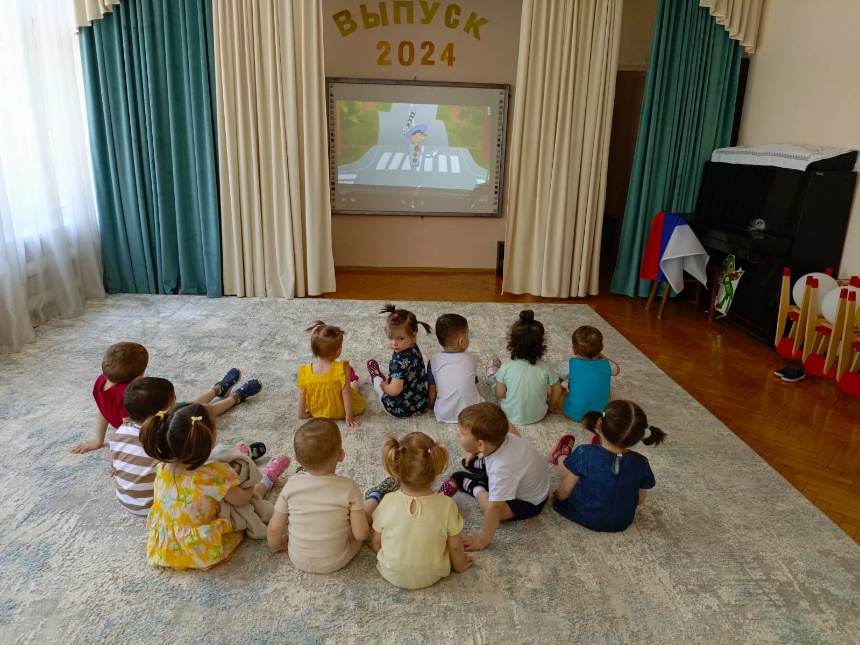 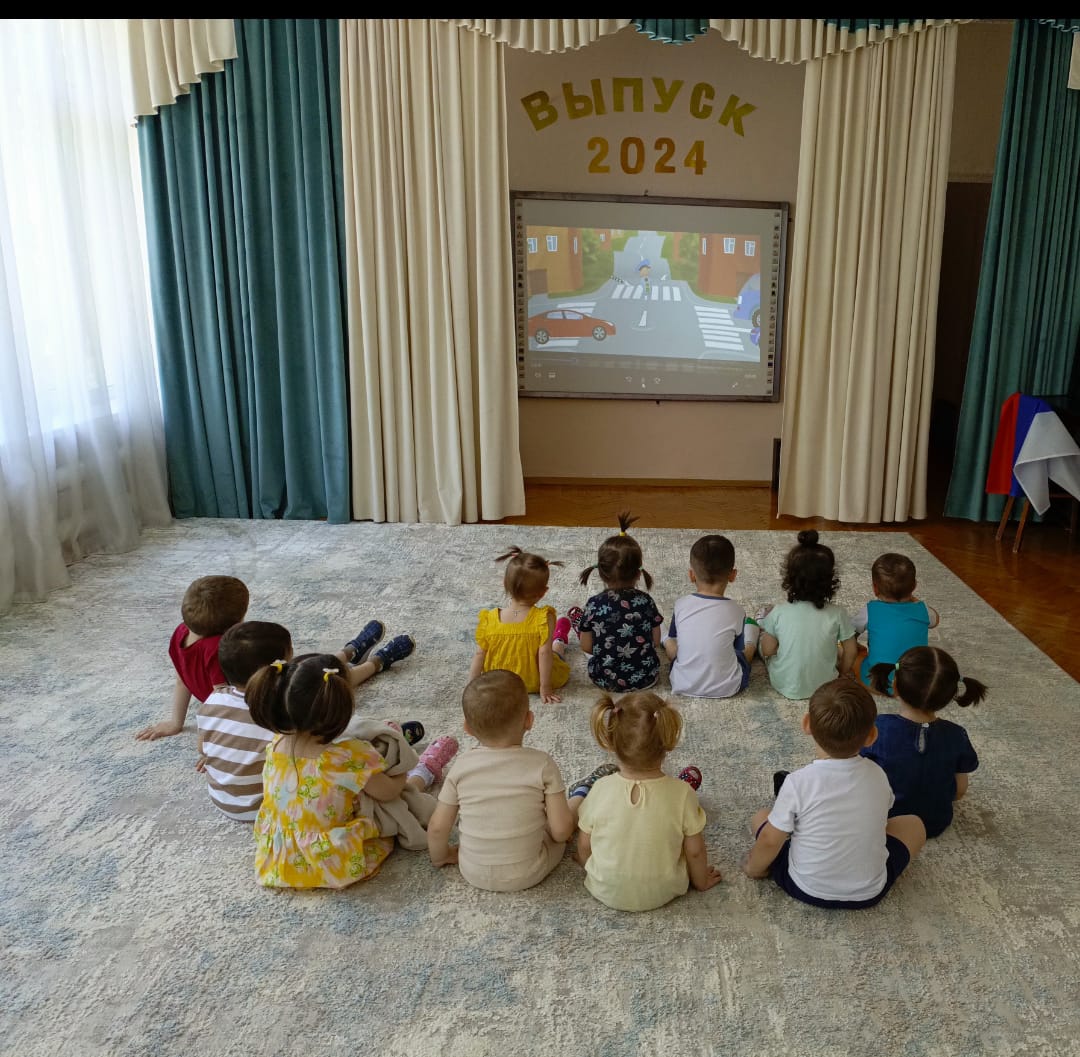 Художественно-творческая деятельность
Лепка «Зебра»
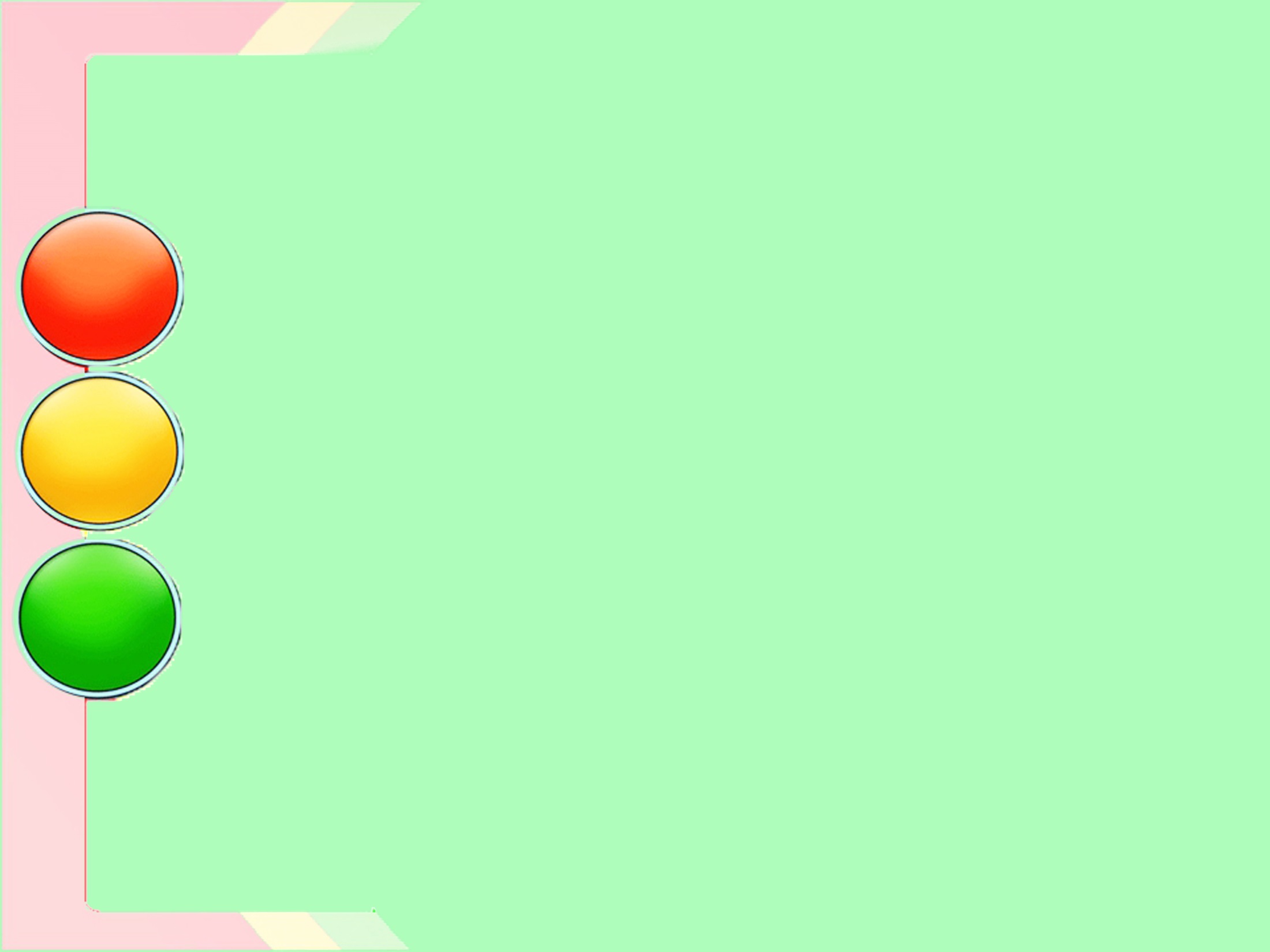 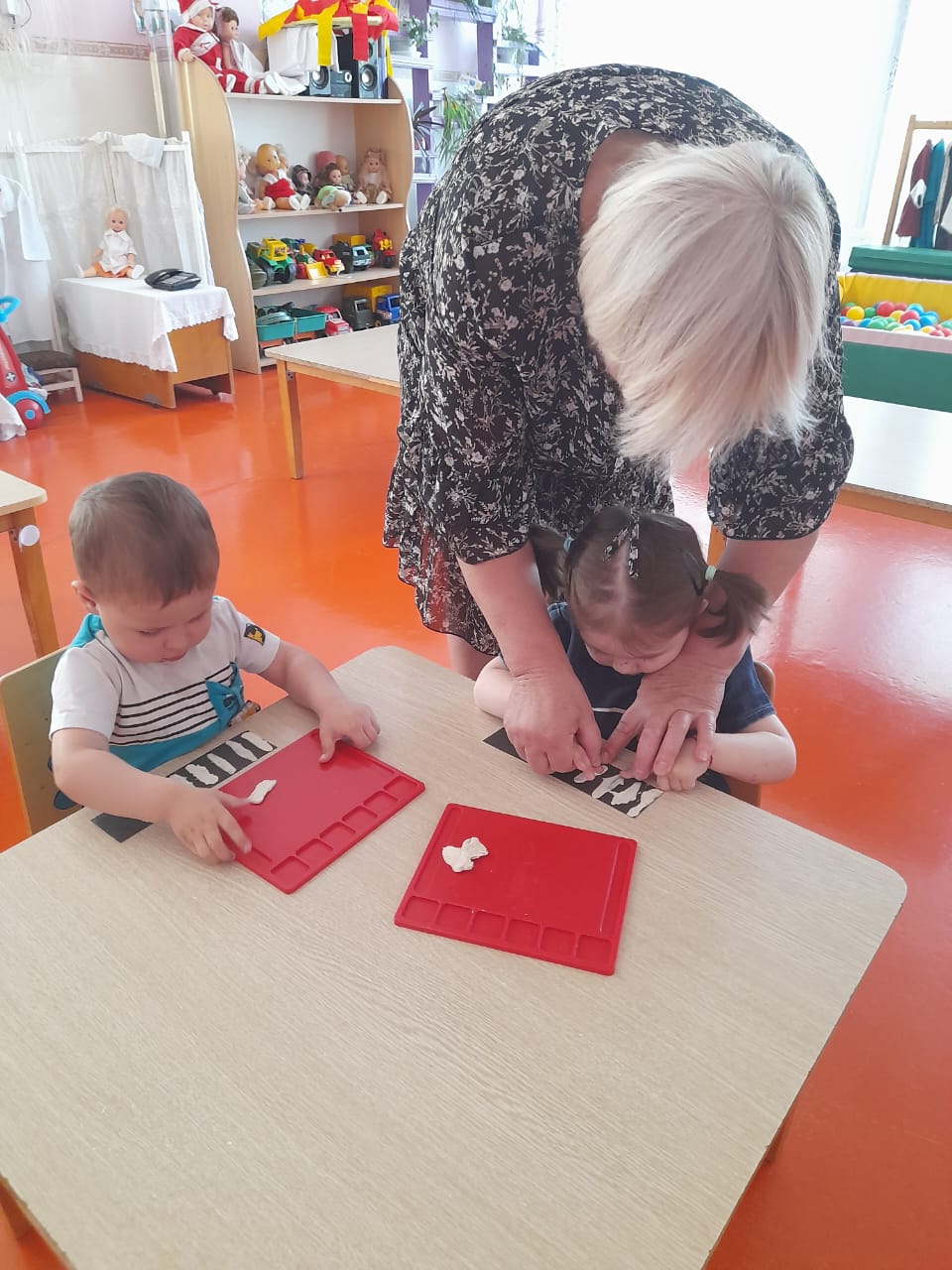 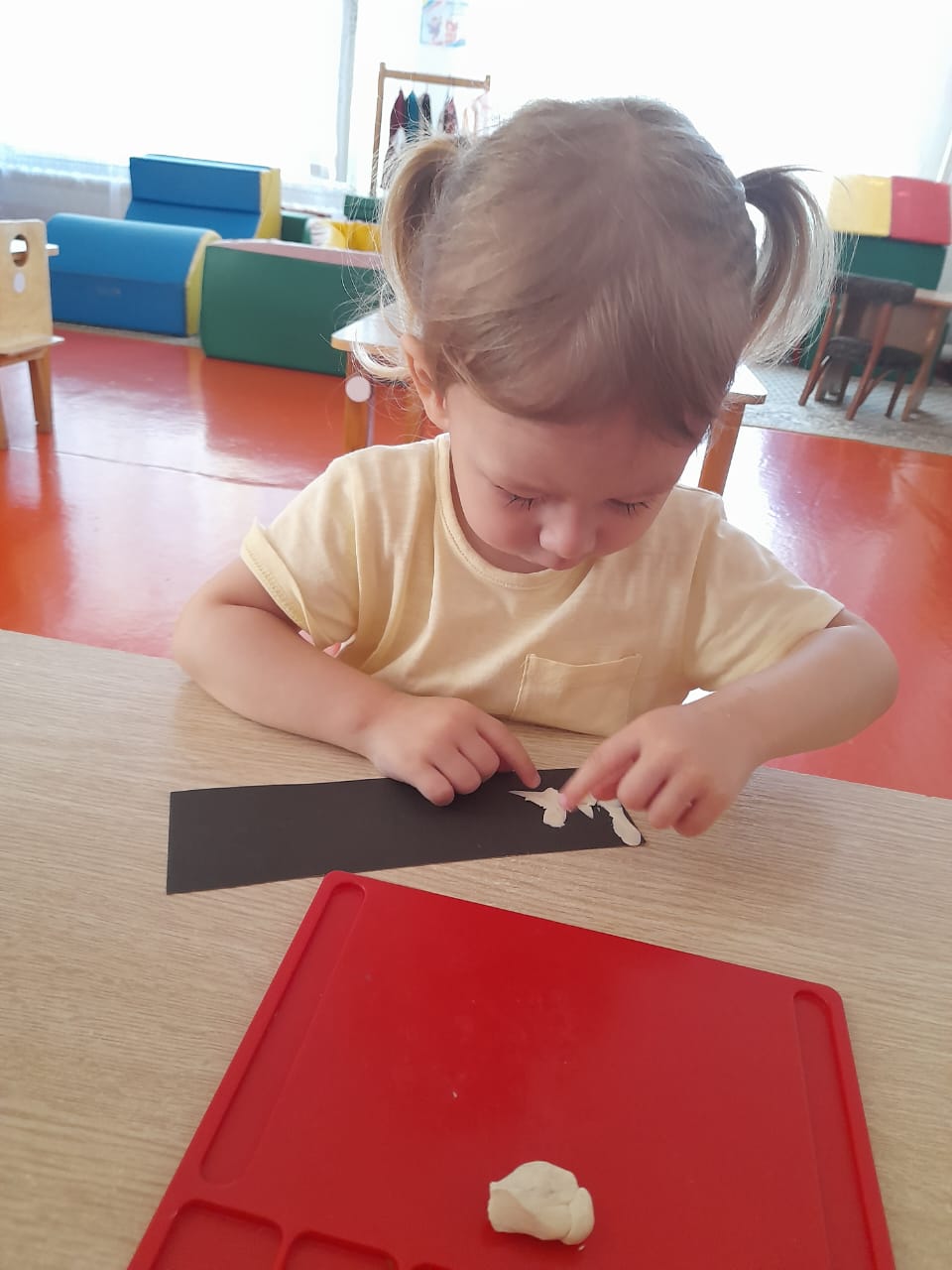 Художественно-творческая деятельность
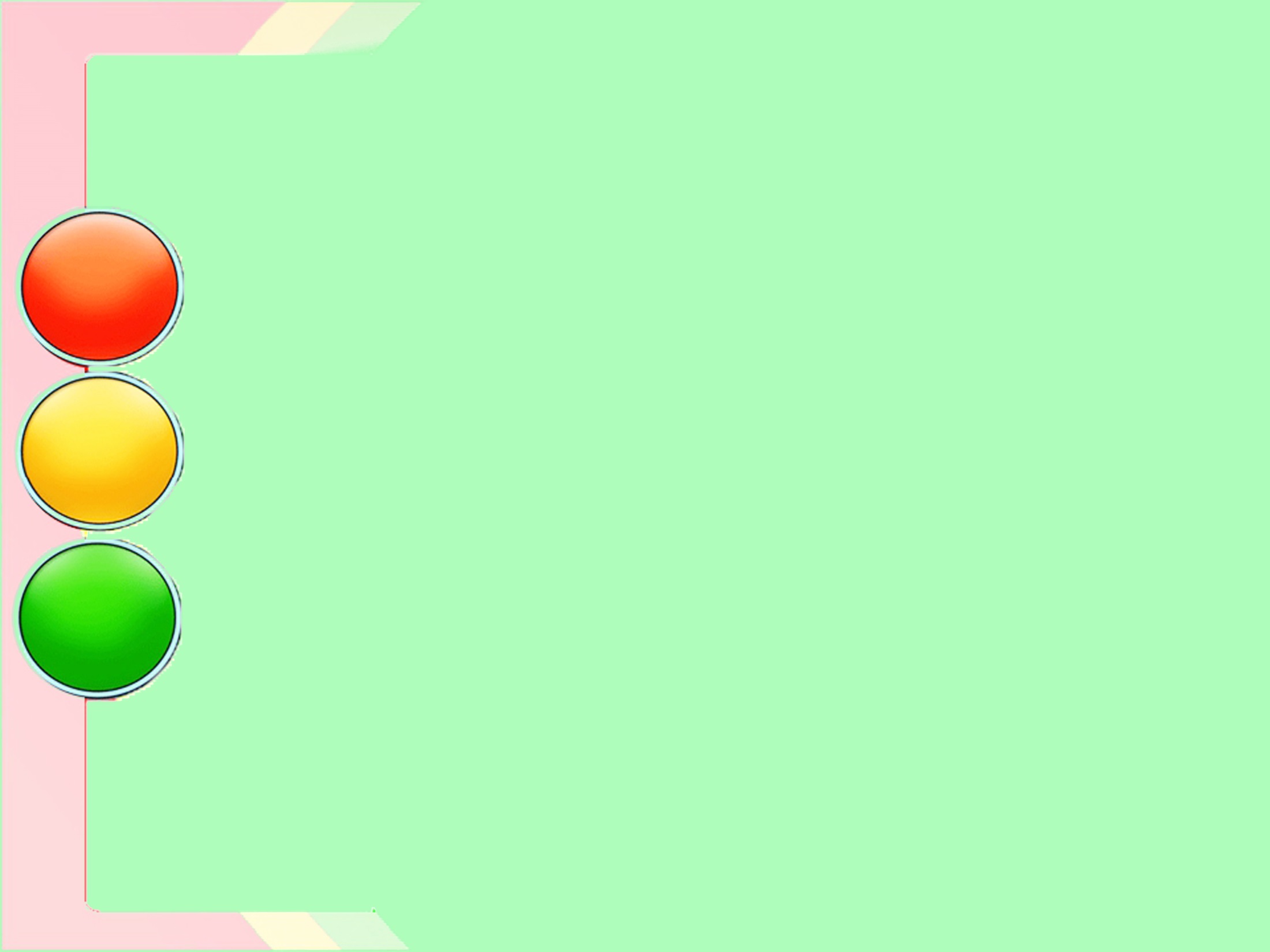 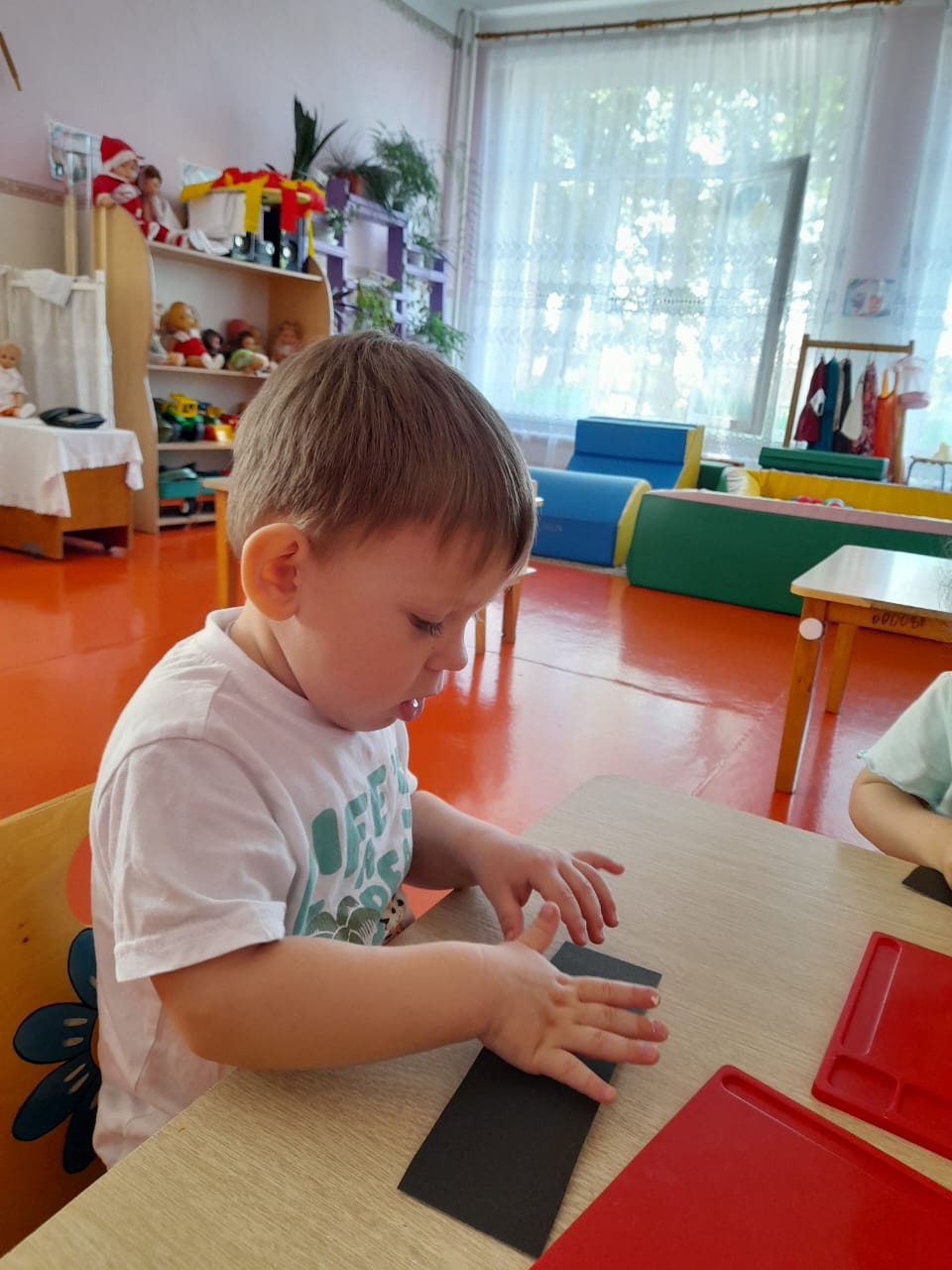 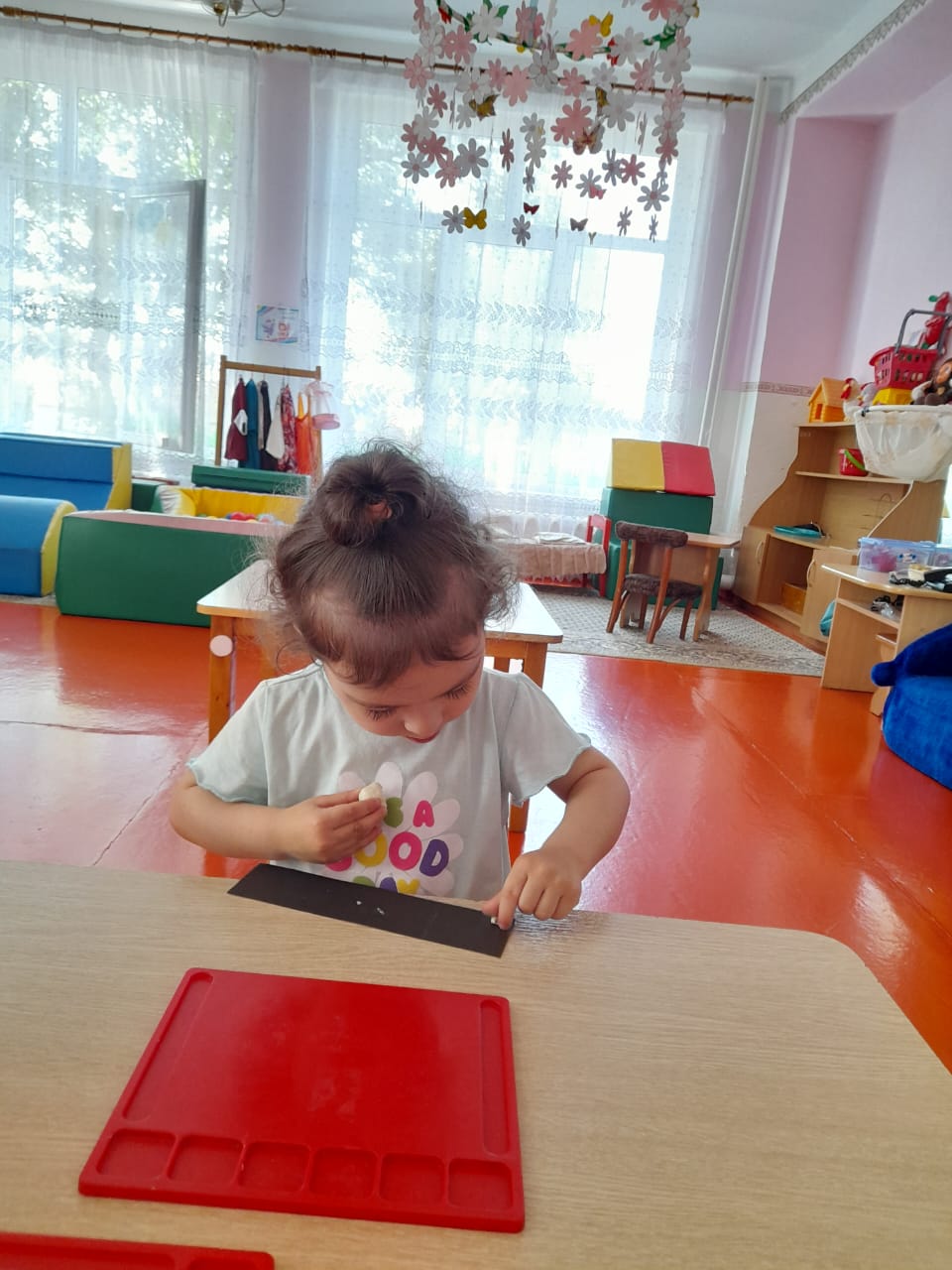 Художественно-творческая деятельность
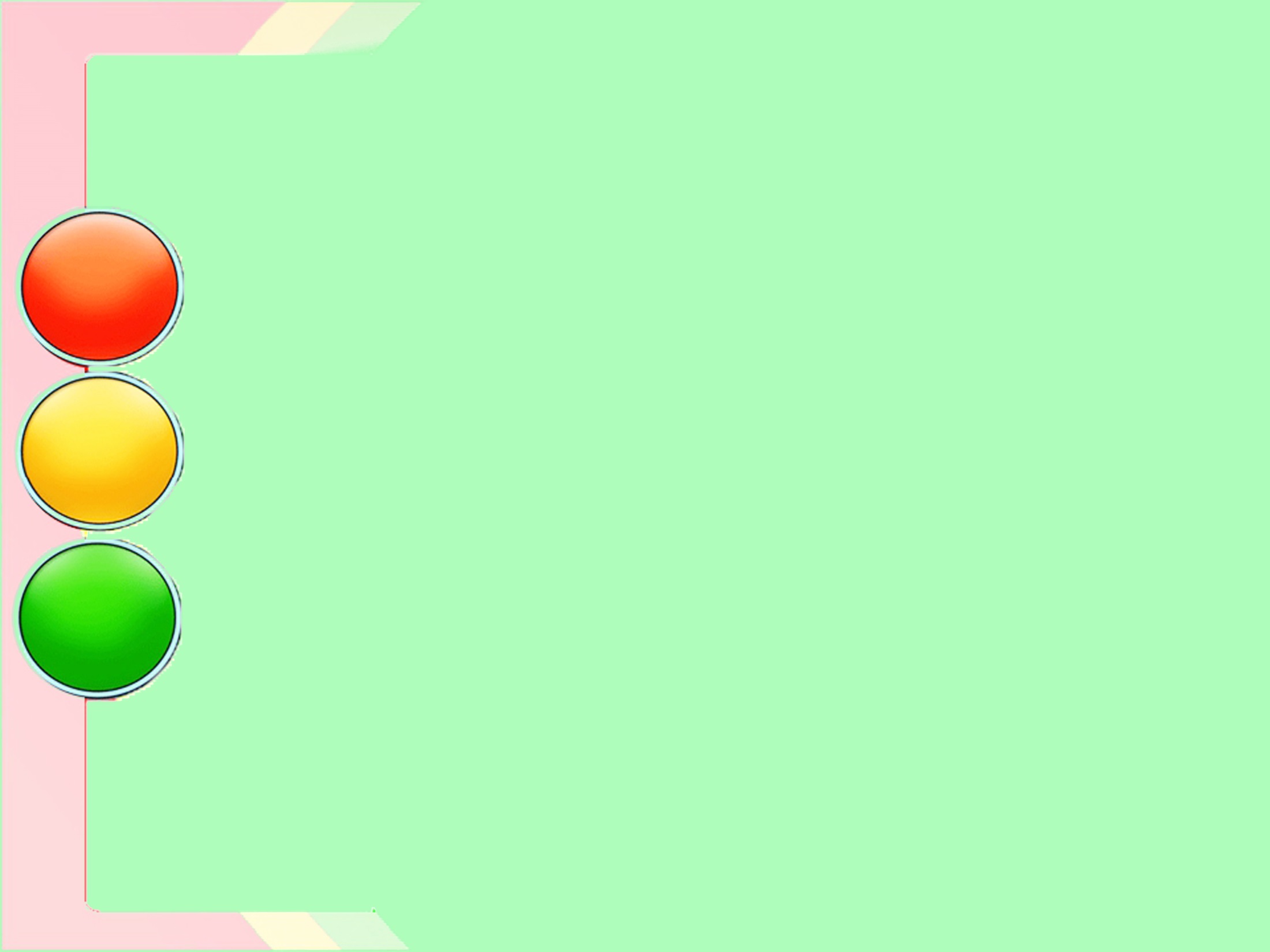 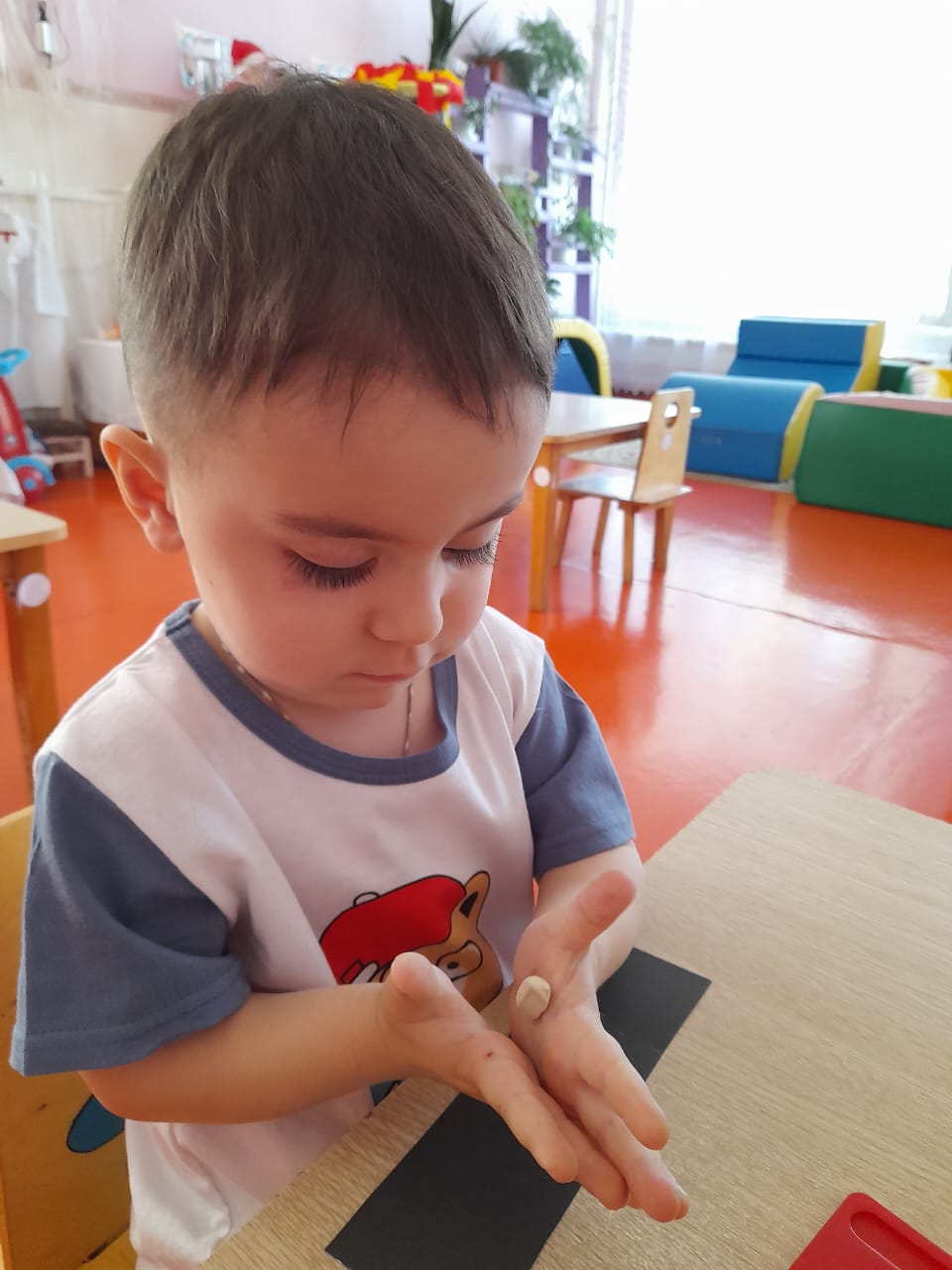 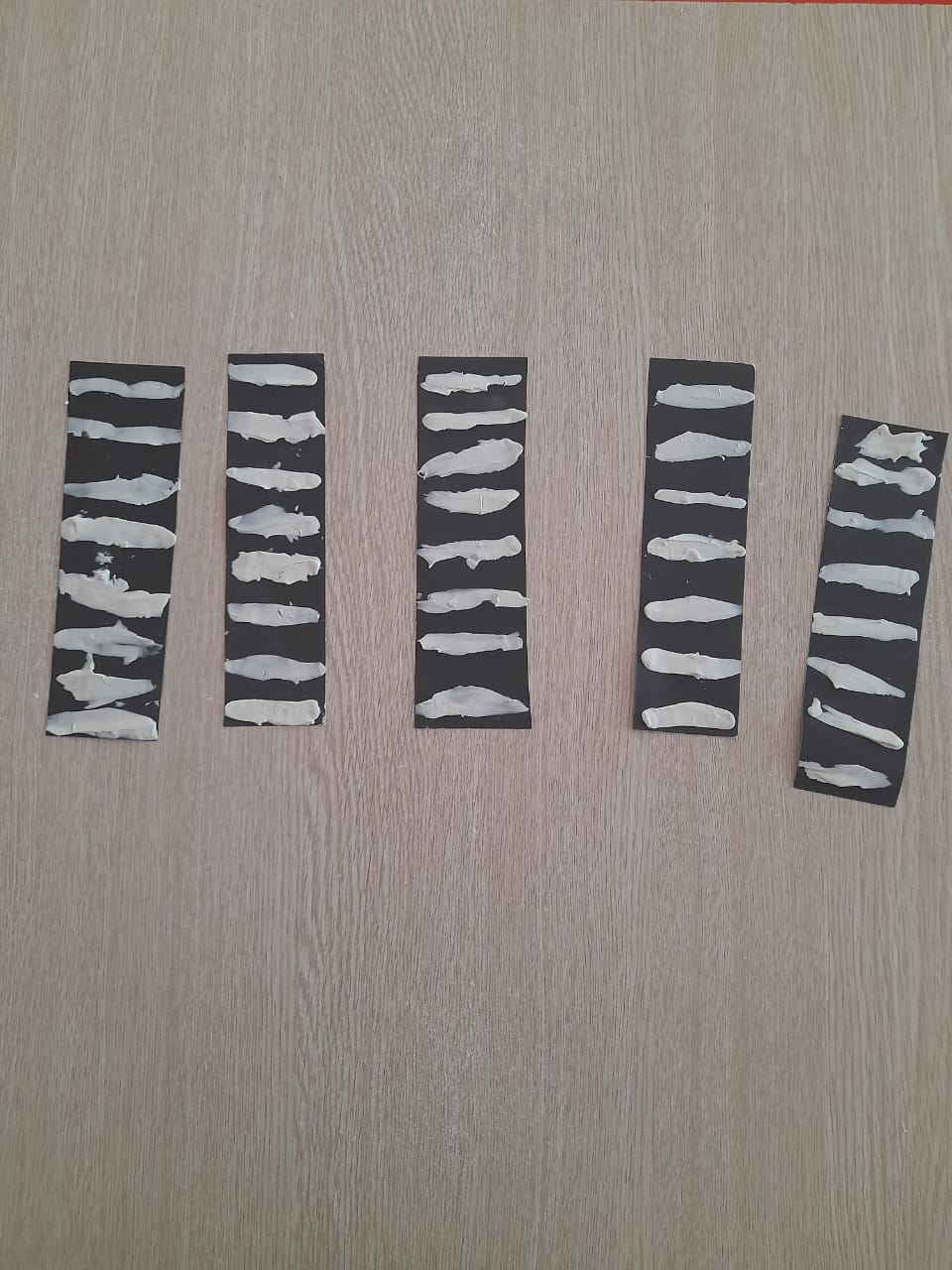 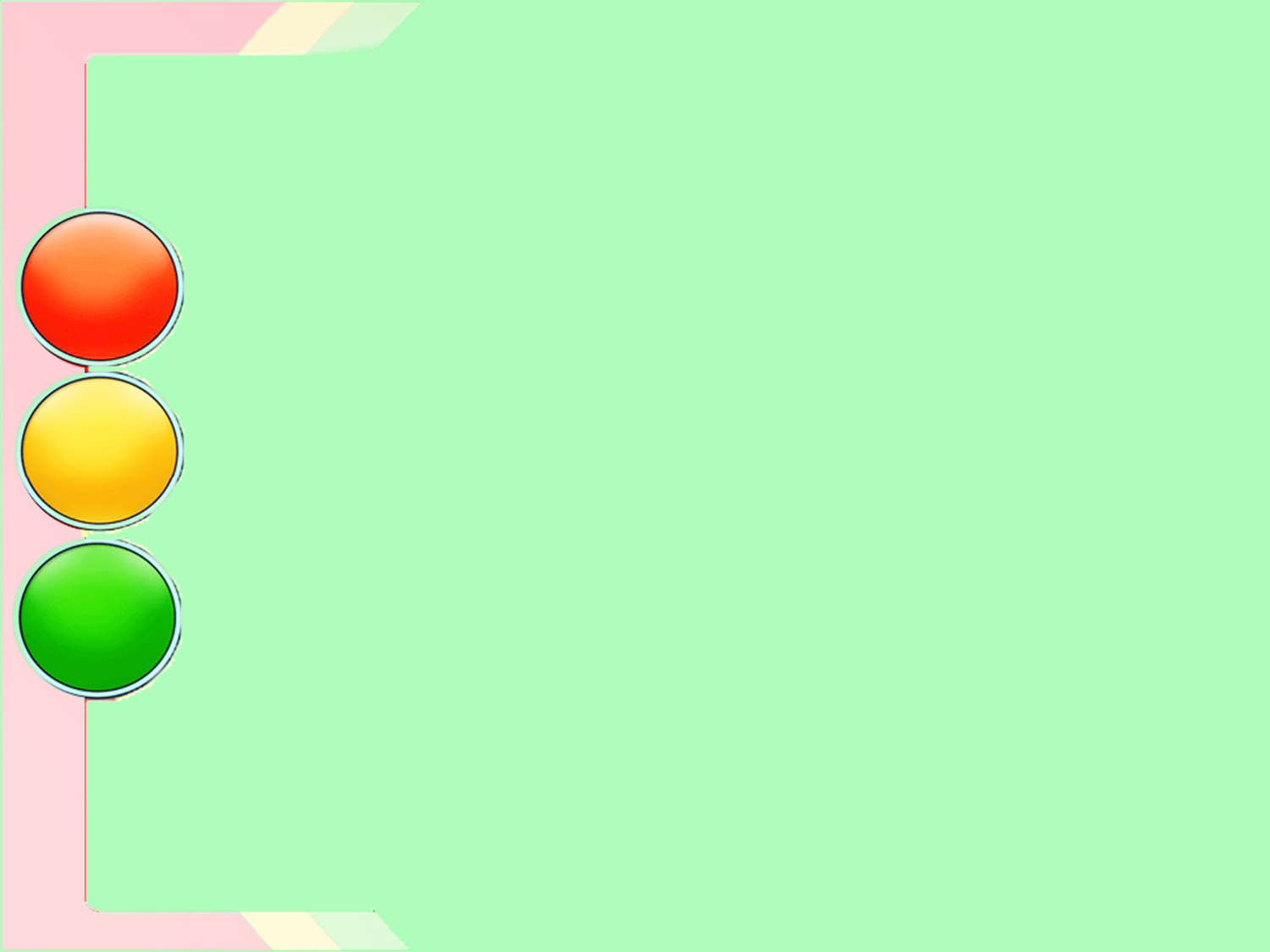 Сюжетно-ролевая игра: «Автобус»
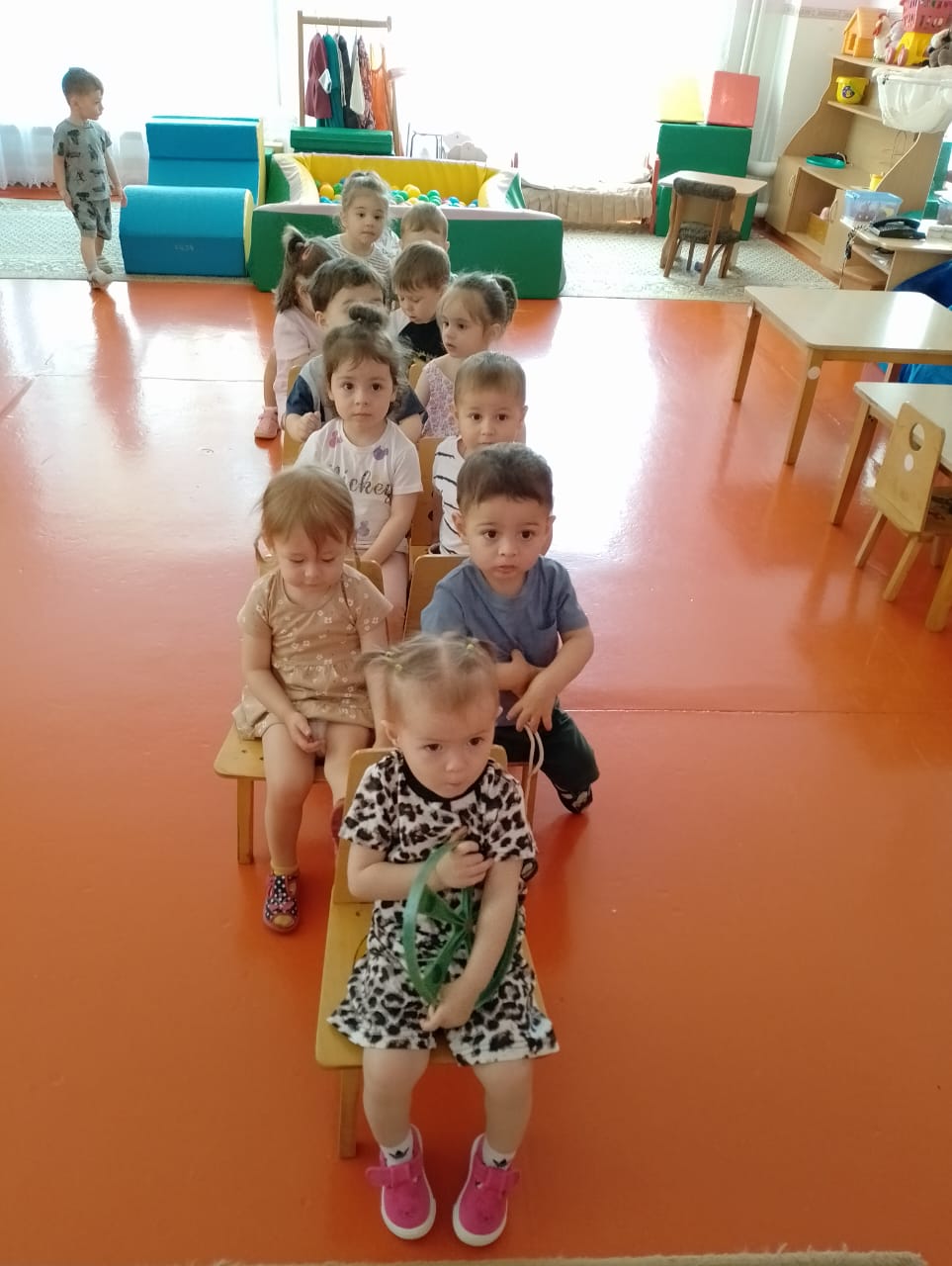 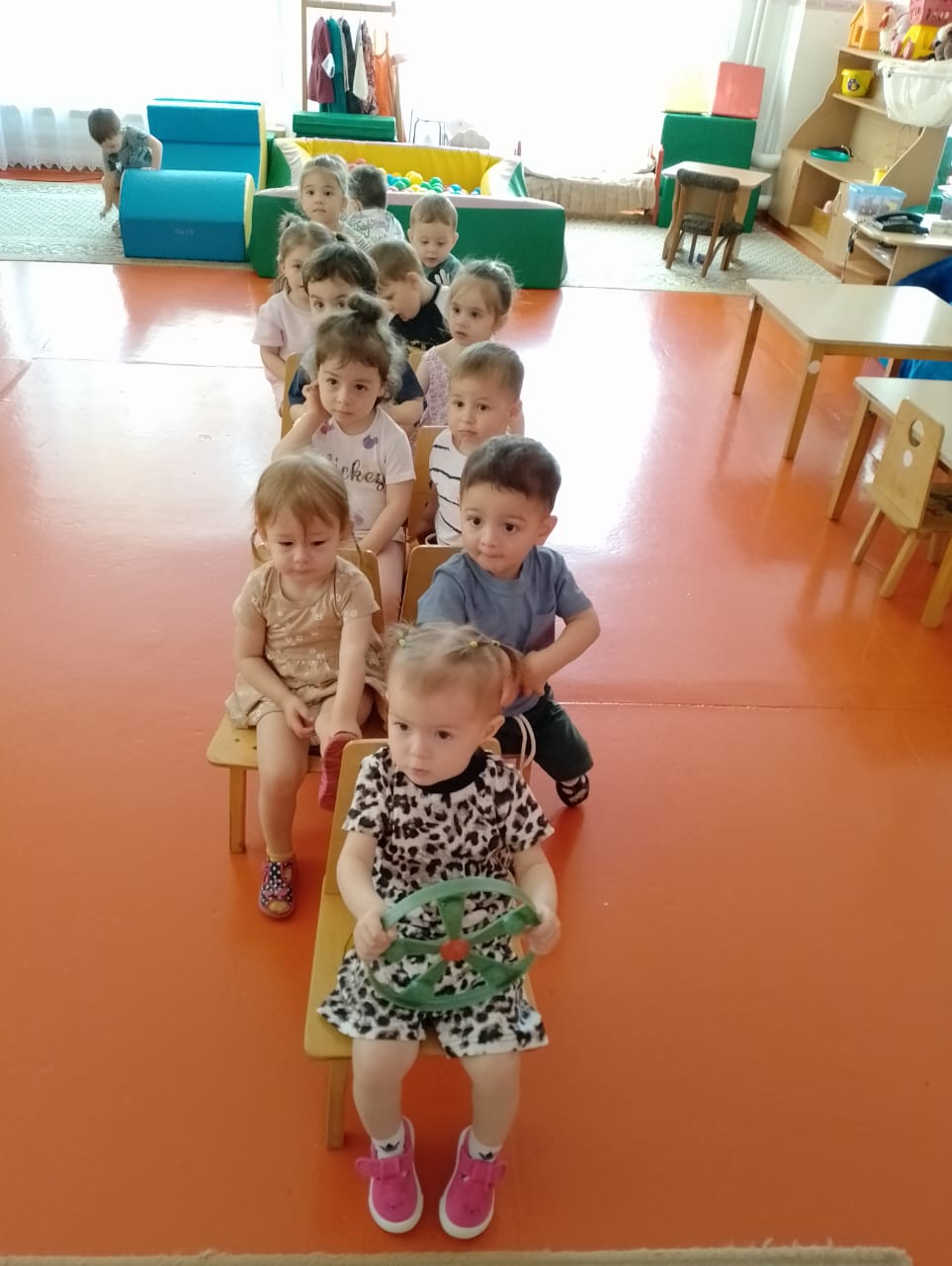 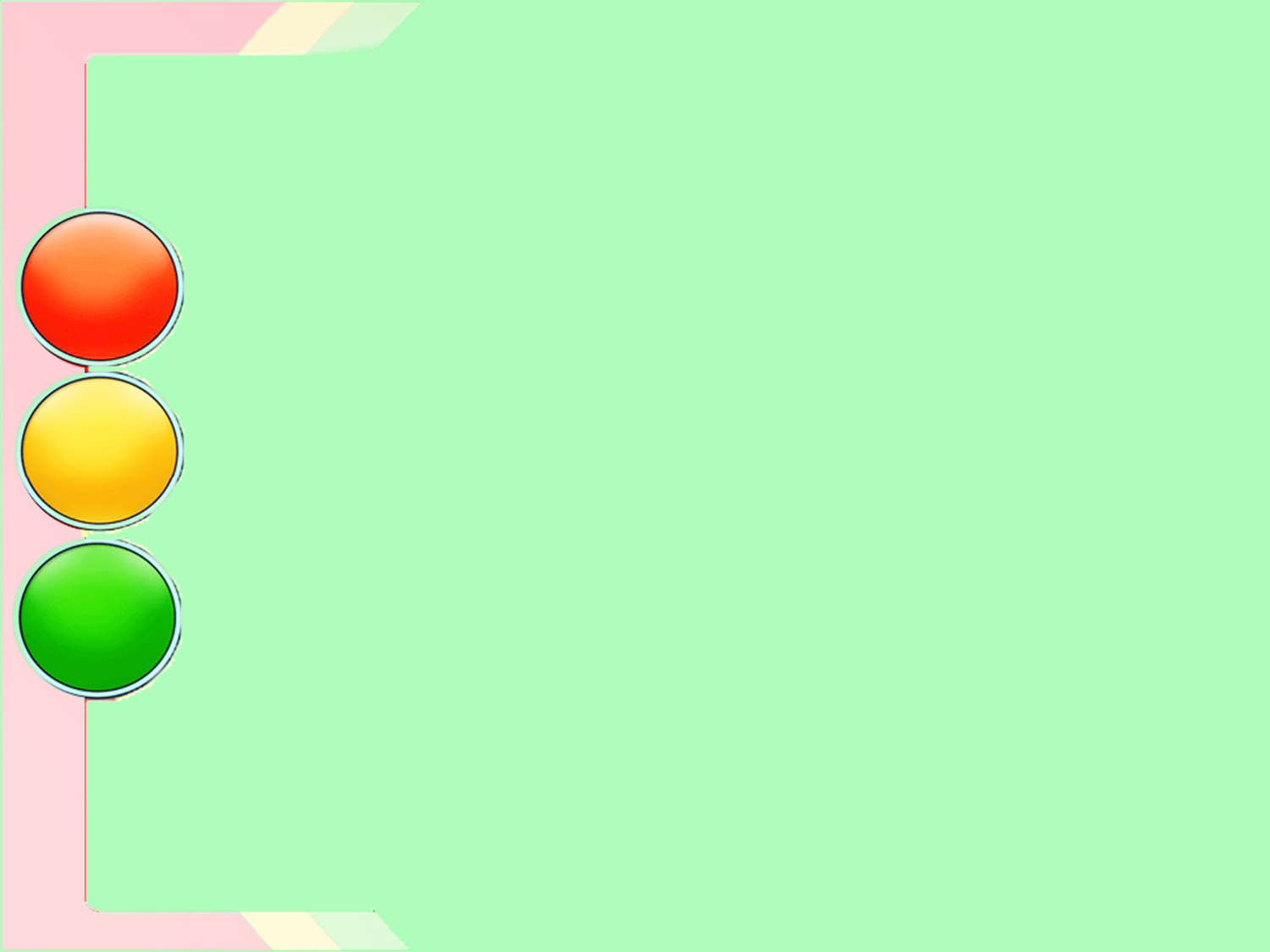 Сюжетно-ролевая игра «Пешеходы»
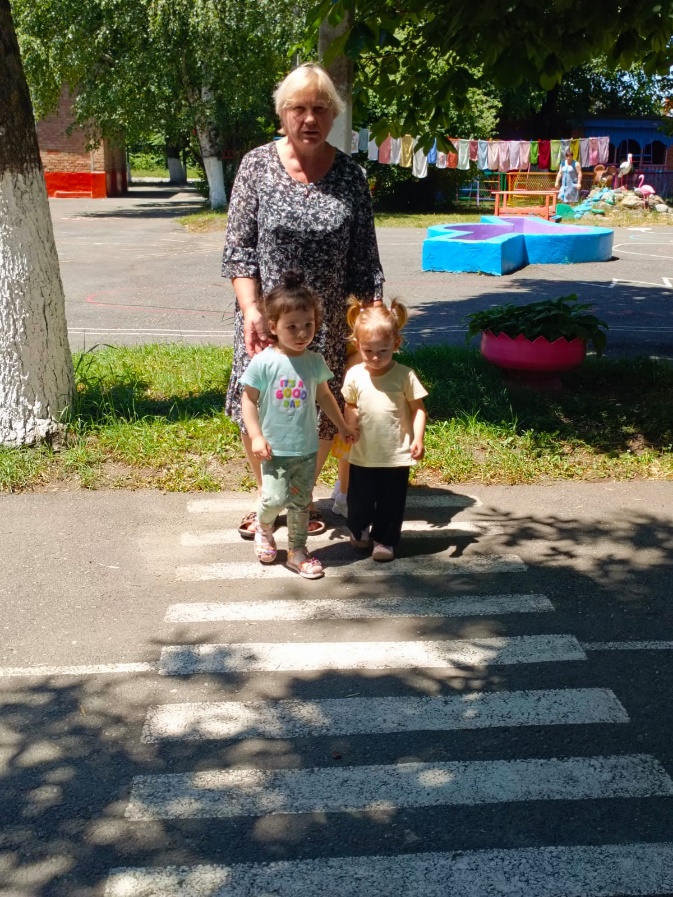 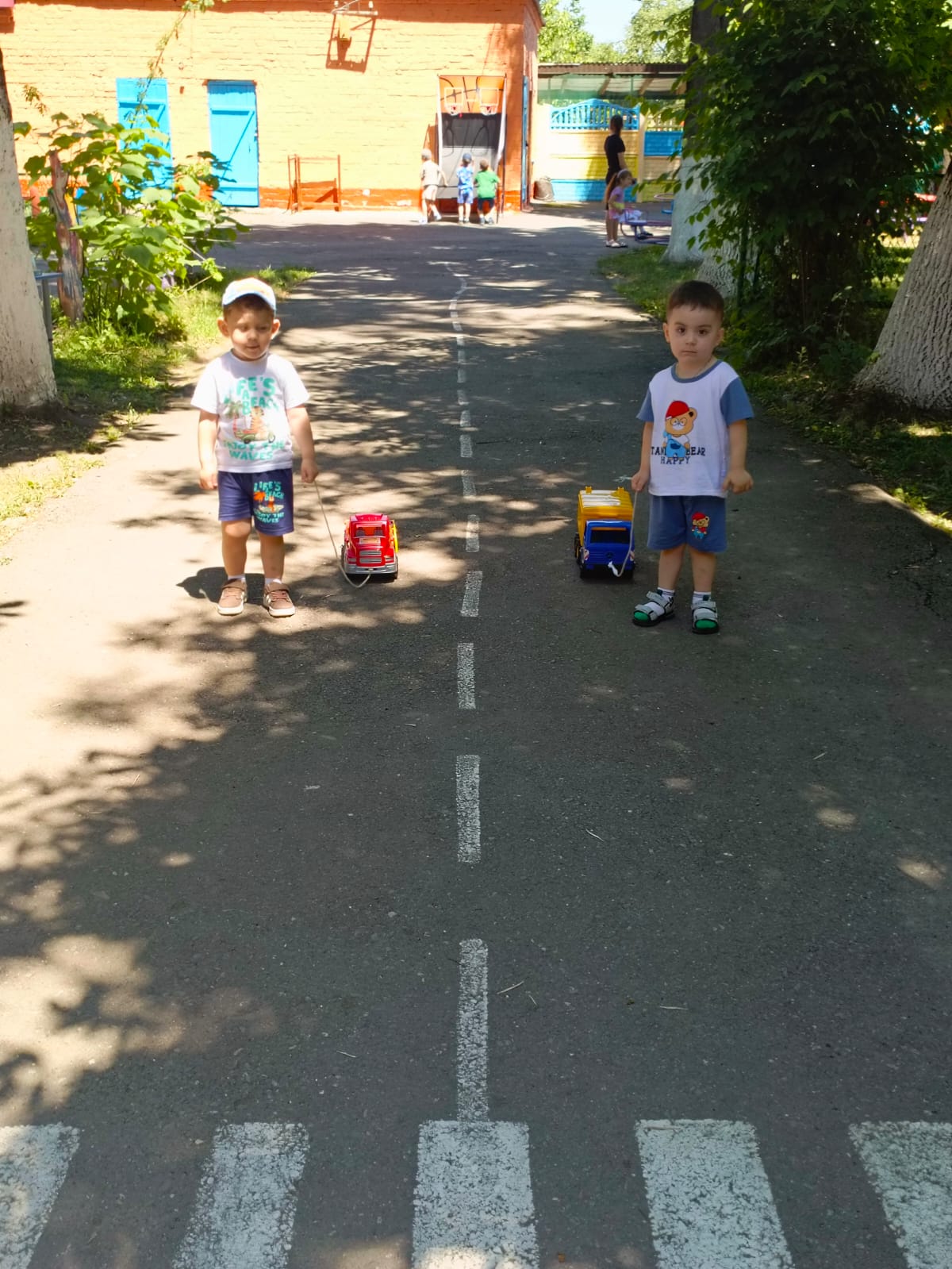 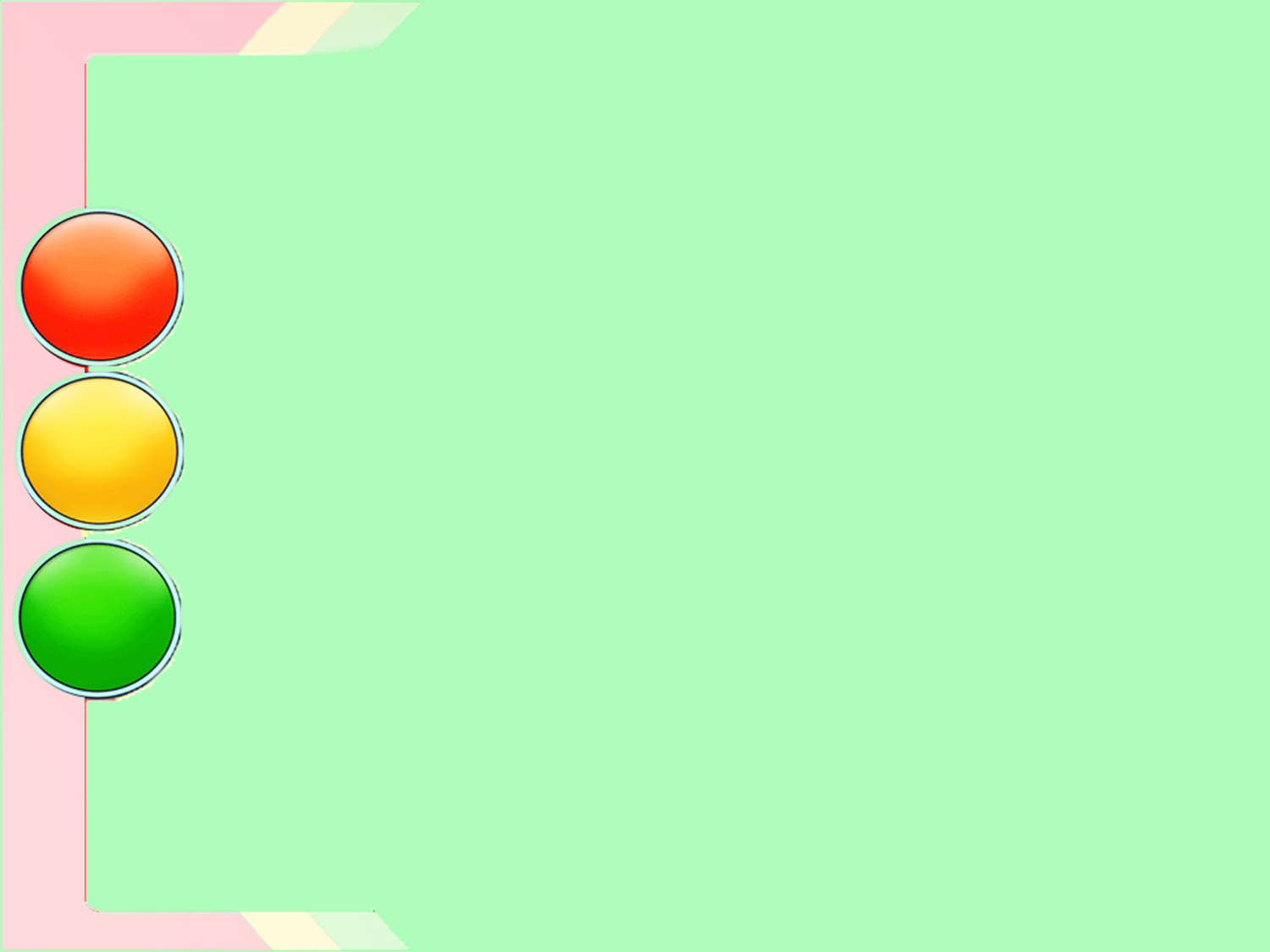 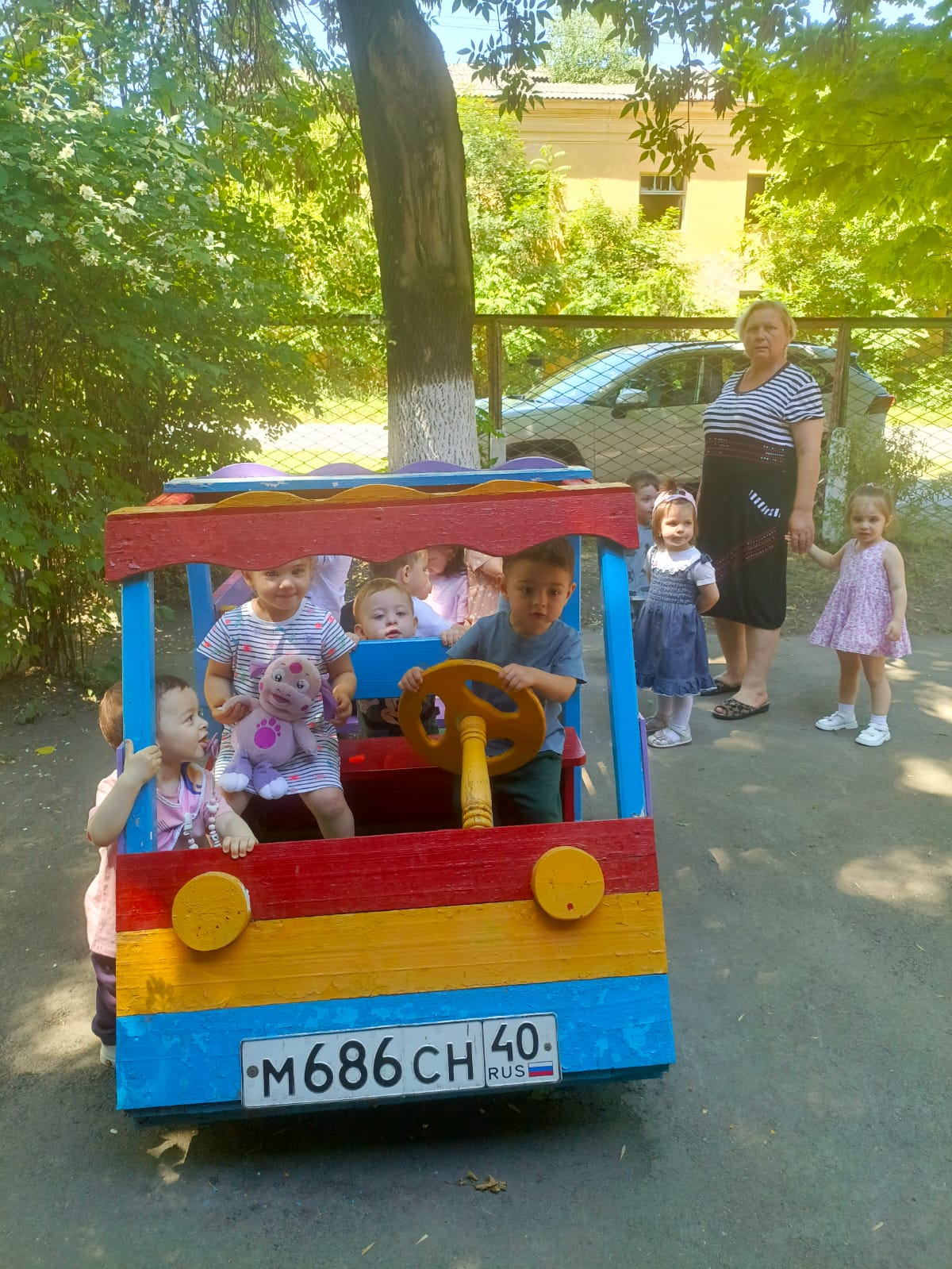 «Мы едем,едем,едем»
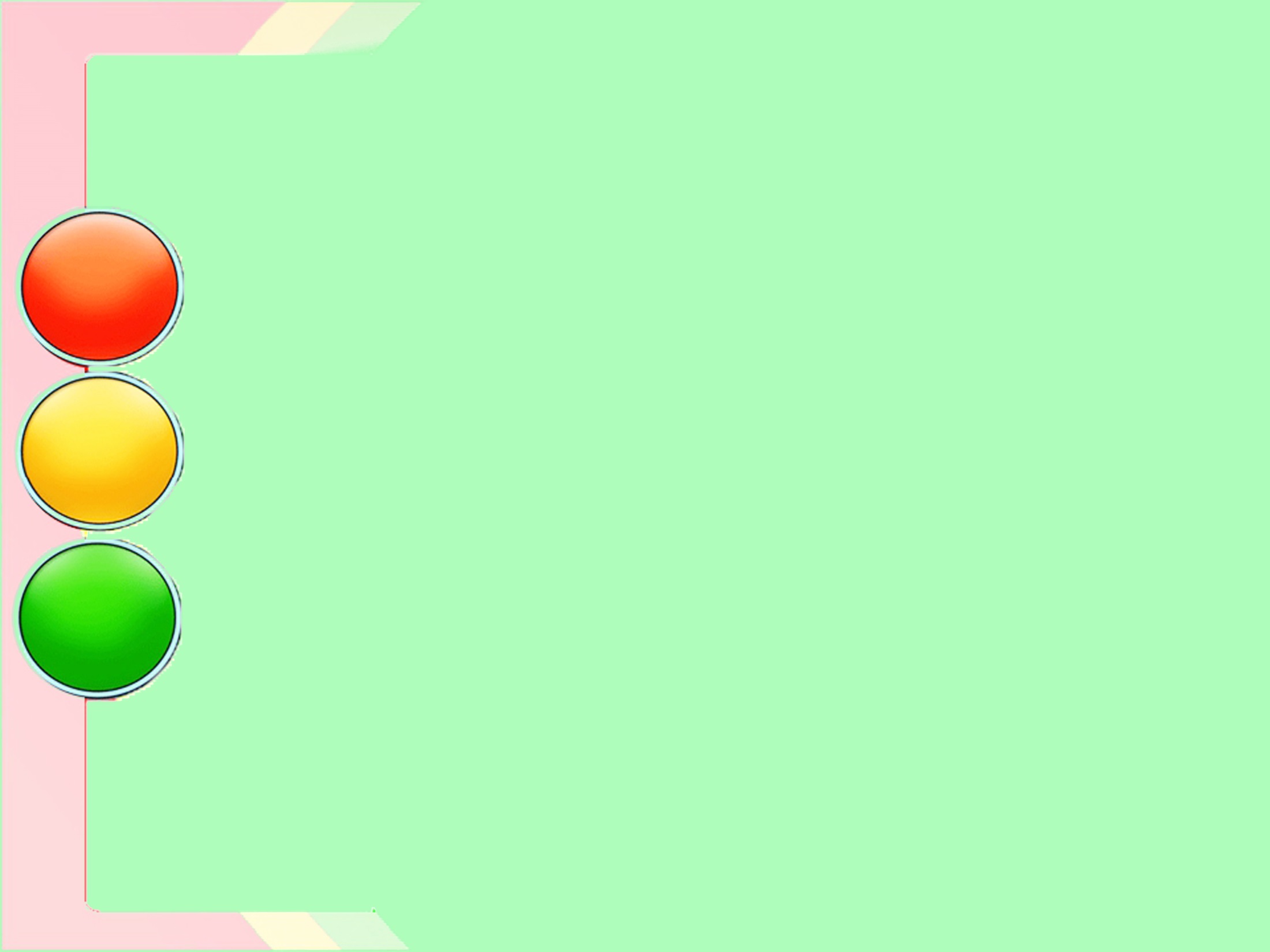 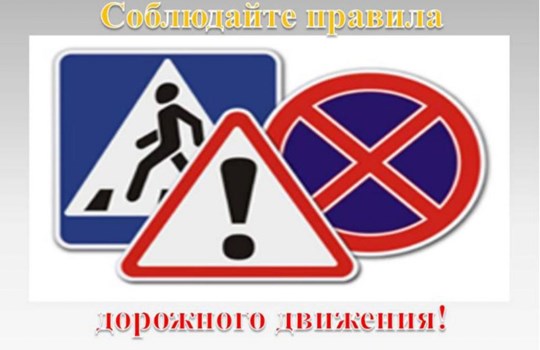